Опыт работы по вводу в эксплуатацию объектов транспорта газа, проблемные вопросы,пути решения


Станислав Владимирович Адаменко,
Главный инженер – первый заместитель генерального директора
ООО «Газпром трансгаз Ухта»
СОВЕЩАНИЕ ГЛАВНЫХ ИНЖЕНЕРОВ ГАЗОТРАНСПОРТНЫХ ОБЩЕСТВ И ПХГ, МОСКВА, ДЕКАБРЬ 2018 Г.
Ключевые объекты Инвестиционной программа ПАО «Газпром»в зоне ответственности ООО «Газпром трансгаз Ухта» до 2028 года
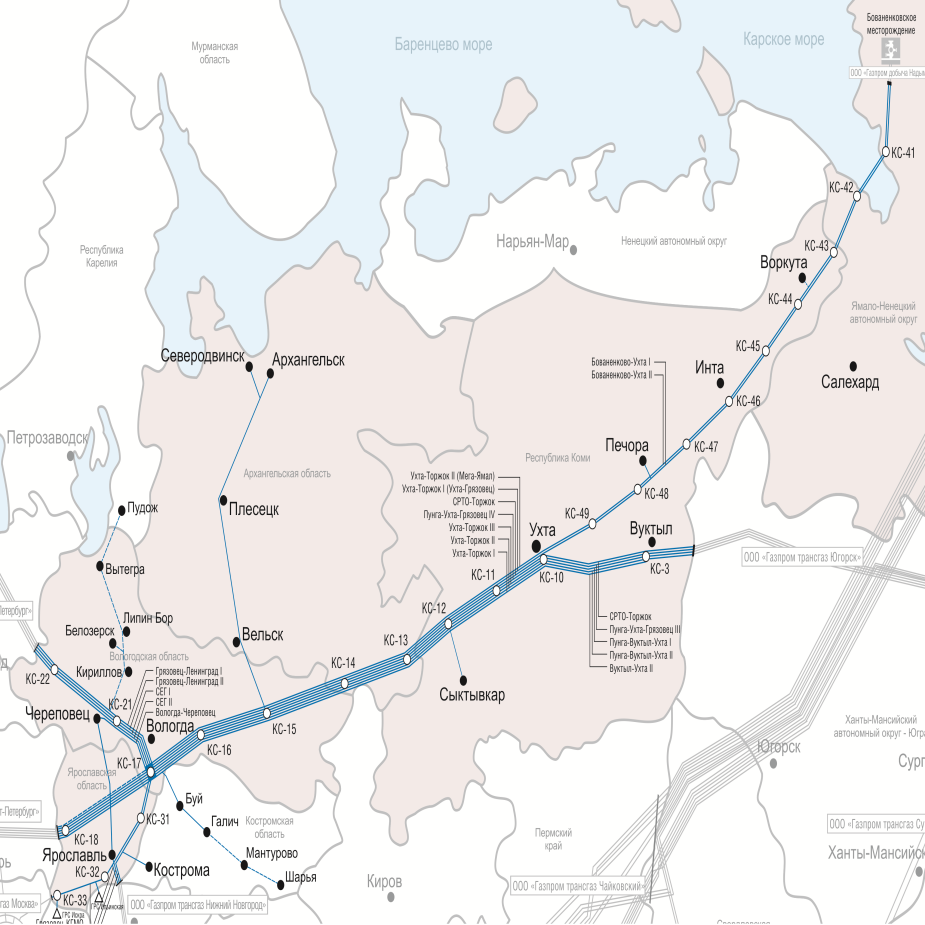 Опыт работы по вводу в эксплуатацию объектов транспорта газа, проблемные вопросы, пути решения
Показатели транспорта газа
Прогноз
Опыт работы по вводу в эксплуатацию объектов транспорта газа, проблемные вопросы, пути решения
Положения действующего законодательства РФ
Градостроительный Кодекс РФ, Статья 52, пункт 7

Отклонение параметров объекта капитального строительства от проектной документации, необходимость которого выявилась в процессе строительства, реконструкции, капитального ремонта такого объекта, допускается только на основании вновь утвержденной застройщиком, техническим заказчиком, лицом, ответственным за эксплуатацию здания, сооружения, или региональным оператором проектной документации после внесения в нее соответствующих изменений в порядке, установленном уполномоченным Правительством РФ федеральным органом исполнительной власти.
ЗаконодательствоРоссийской Федерациине предусматривает возможность вводав эксплуатацию объекта производственного назначения с переносом срока выполненияотдельных работ,а также разбивкой его на этапы, не предусмотренные утверждённой проектной документацией.
Опыт работы по вводу в эксплуатацию объектов транспорта газа, проблемные вопросы, пути решения
Правоустанавливающие документы ПАО «Газпром»
Участие эксплуатирующей организации в процессе реализации инвестиционных объектов ПАО «Газпром» определено:
Регламентом по формированию и реализации инвестиционных программ ПАО «Газпром» (утв. Приказом ПАО «Газпром» от 12.11.2015 № 661);

Положением о порядке оформления документов при приёмке законченного строительством объекта и созданных результатов интеллектуальной деятельности по договорам на реализацию инвестиционных проектов ПАО «Газпром» (утв. Приказом ПАО «Газпром» от 28.12.2017 № 896).
Опыт работы по вводу в эксплуатацию объектов транспорта газа, проблемные вопросы, пути решения
Приемка  законченного строительством объекта рабочей комиссией
АКТ №_____
ПРИЕМКИ ЗАКОНЧЕННОГО СТРОИТЕЛЬСТВОМ ОБЪЕКТА
11. Работы по озеленению, устройству верхнего покрытия подъездных дорог к зданию, тротуаров, хозяйственных, игровых и спортивных площадок, а также отделки элементов фасадов зданий должны быть выполнены (при переносе сроков выполнения работ):
Форма КС-11 допускает перенос срока указанных в п. 11 работ на более поздний период.
Все замечания выявленные на этапе проведения рабочей комиссии и не относящиеся к «сезонным» должным устранены к моменту проведения приемочной комиссии.
Опыт работы по вводу в эксплуатацию объектов транспорта газа, проблемные вопросы, пути решения
Положения действующего законодательства РФ
Для получения от органов государственного строительного надзора Заключения о соответствии построенного (реконструируемого) объекта капитального строительства требованиям технических регламентов (норм и правил), иных нормативных правовых актов и проектной документации застройщик (технический заказчик) извещает орган государственного строительного надзора об окончании строительства (реконструкции) объекта или его части, в случае, если ввод в эксплуатацию части объекта предусмотрен заданием на проектирование, договором подряда (контрактом) и проектной документацией.
СП 68.13330.2017
Приёмкав эксплуатацию законченных строительством объектов.Основные положения. Актуализированная редакция СНиП 3.01.04-87 (утв. Приказом Минстроя России от 27.07.2017 № 1033/пр).
Опыт работы по вводу в эксплуатацию объектов транспорта газа, проблемные вопросы, пути решения
Основные этапы оформления
приёмки законченных строительством объектов в эксплуатацию
Приемка законченного строительством объекта осуществляется приемочной комиссиейв целом или по мере завершения отдельных этапов, очередей, пусковых комплексов, зданий и сооружений в соответствии с утвержденной Инвестором проектно-сметной документацией и условиями Инвестиционных договоров.
предложения по составу ПК, предварительно согласованныес организациями, представляются Заказчиком на согласованиев Департамент ПАО «Газпром» (С.Ф. Прозоров) не позднее чем за один месяц до окончания строительства объекта
назначается распоряжением Инвестора или приказом (распоряжением) Заказчика по указанию Департамента ПАО «Газпром» (С.Ф. Прозоров)
председатель ПК - представитель Департамента Инвесторапо направлению деятельности которого осуществляется строительство объекта, или по согласованию с Инвестором, ответственный работник Эксплуатирующей организации или Заказчика
Приемочная комиссия
Опыт работы по вводу в эксплуатацию объектов транспорта газа, проблемные вопросы, пути решения
Основные этапы оформления
приёмки законченных строительством объектов в эксплуатацию
представители Департаментов (Управлений) Инвесторапо направлению деятельности (при необходимости)
представители Заказчика;
представители Генеральной подрядной организации
представители Генеральной проектной организации
представители Эксплуатирующей организации (в случае если Заказчик не является Эксплуатирующей организацией)
представители организации, выполняющей функции строительного контроля (в случае если Заказчик не является Эксплуатирующей организацией)
представители ООО «Газпром газнадзор»
представители ООО «Газпром газобезопасность»
представители Службы корпоративной защиты ПАО «Газпром»
Приемочная комиссия
Опыт работы по вводу в эксплуатацию объектов транспорта газа, проблемные вопросы, пути решения
Положения действующего законодательства РФ
Градостроительный Кодекс РФ, Статья 53, пункт 7.1:
После завершения строительства, реконструкции объекта капитального строительства подписывается акт, подтверждающий соответствие параметров соответственно построенного, реконструированного объекта капитального строительства требованиям проектной документации, в том числе решениями мероприятиям, направленным на обеспечение соблюдения требований энергетической эффективностии требований оснащенности объекта капитального строительства приборами учета используемых энергетических ресурсов.

СП 48.13330.2011 Организация строительства. Актуализированная редакция СНиП 12-01-2004.
СП 68.13330.2017. Приёмка в эксплуатацию законченных строительством объектов.                                Основные положения. Актуализированная редакция СНиП 3.01.04-87.
По завершении строительства здания или сооружения выполняются оценка его соответствия требованиям действующего законодательства, технических регламентов, проектной и рабочей документации, его приемка при осуществлении строительства на основании договора, а также ввод завершенного строительством здания или сооружения в эксплуатацию.
До момента предъявления законченного строительством объекта к приемке все изменения в проектной документации должны быть оформлены в установленном порядке.
Опыт работы по вводу в эксплуатацию объектов транспорта газа, проблемные вопросы, пути решения
Основные этапы оформления
приёмки законченных строительством объектов в эксплуатацию
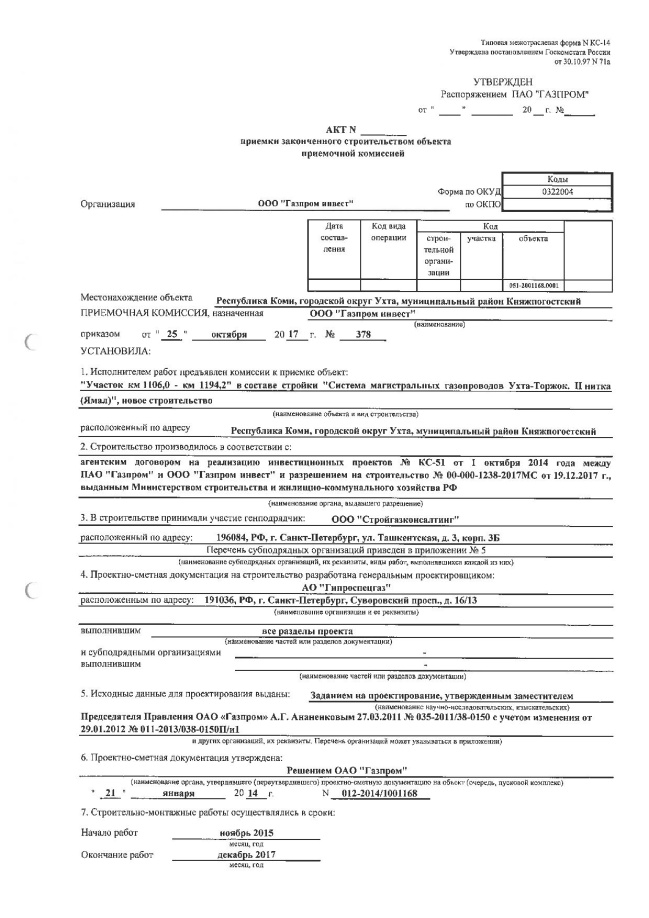 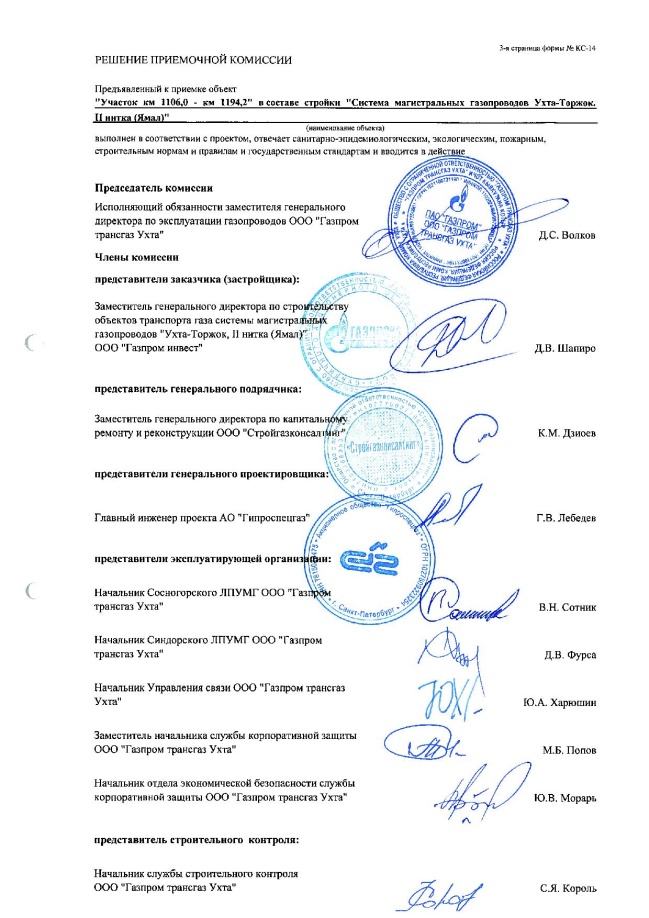 Акт приемки подтверждает завершение всех работ в отношении объекта капитального строительства и соответствие объекта проекту, санитарно-эпидемиологическим, экологическим, пожарным, строительным нормам и правилами государственным стандартам.


Акт приемки объекта приемочной комиссией (форма № КС-14) является основанием для окончательной оплаты всех выполненных исполнителем работ в соответствиис договором подряда (контрактом).
Опыт работы по вводу в эксплуатацию объектов транспорта газа, проблемные вопросы, пути решения
Действующие формы первичной учётной документации
1. СП 68.13330.2017. Свод правил. Приемка в эксплуатацию законченных строительством объектов. Основные положения.
АКТ
СДАЧИ-ПРИЕМКИ ЗАКОНЧЕННОГО СТРОИТЕЛЬСТВОМ ОБЪЕКТА
ПРОИЗВОДСТВЕННОГО НАЗНАЧЕНИЯ
12. Работы, выполнение которых в связи с приемкой объекта в неблагоприятный период времени переносятся, должны быть выполнены:
2. Положение о порядке оформления документов при приёмке законченного строительством объекта и созданных результатов интеллектуальной деятельности по договорам на реализацию инвестиционных проектов ПАО «Газпром» (утв. Приказом ПАО «Газпром» от 28.12.2017 № 896).
АКТ
ПРИЕМКИ ЗАКОНЧЕННОГО СТРОИТЕЛЬСТВОМ ОБЪЕКТА
ПРИЁМОЧНОЙ КОМИССИЕЙ
11. Работы по озеленению, устройству верхнего покрытия подъездных дорог к зданию, тротуаров, хозяйственных, игровых и спортивных площадок, а также отделки элементов фасадов зданий должны быть выполнены (при переносе сроков выполнения работ):
Опыт работы по вводу в эксплуатацию объектов транспорта газа, проблемные вопросы, пути решения
Основные этапы оформления
приёмки законченных строительством объектов в эксплуатацию
Акт о приемке объекта в эксплуатацию с переносом сроков выполнения отдельных работ должен быть подписан всеми членами приемочной комиссии, каждый из которых несет ответственность за принятые комиссией решения в пределах своей компетенции.
Приемочная комиссия слагает свои полномочия после утверждения акта приемочной комиссии, либо в установленный срок окончания работы комиссии, если приемка объекта не состоялась.
Опыт работы по вводу в эксплуатацию объектов транспорта газа, проблемные вопросы, пути решения
Основные этапы оформления
приёмки законченных строительством объектов в эксплуатацию
Объекты, по которым акты приемки в эксплуатацию не подписаны в установленный для работы комиссии срок, считаются не подготовленными к вводу в эксплуатацию,по ним должна быть назначена приемочная комиссия повторно.
Для исключения признания с нашей стороны объектов не подготовленнымик вводу по комплексу недоделок, считаем необходимым отражать ихв формах первичной учётной документации.
При этом, устранение всех выявленных недоделок по инвестиционным объектам ПАО «Газпром», вводимым в эксплуатацию в 2018 году,должно быть предусмотрено не позднее 2019 года.
Опыт работы по вводу в эксплуатацию объектов транспорта газа, проблемные вопросы, пути решения
Положения действующего законодательства РФ
Разрешение на ввод объектав эксплуатацию - документ, который удостоверяет выполнение строительства, реконструкции объекта капитального строительства в полном объёме в соответствии с разрешением на строительство, проектной документацией, а также соответствие построенного, реконструированного объекта капитального строительства требованиям действующего законодательства.
Разрешение на ввод объекта в эксплуатацию - основание для постановки на государственный учет построенного объекта капитального строительства или внесения изменений в документы государственного учета реконструированного объекта капитального строительства, как подтверждение существования правомочийв отношении объекта недвижимого имущества.
Опыт работы по вводу в эксплуатацию объектов транспорта газа, проблемные вопросы, пути решения
Государственная регистрация права собственности на недвижимое имущество ПАО «Газпром»
Объекты НИ ПАО «Газпром»  
7 367
Не зарегистрировано объектов 3 683
Зарегистрировано объектов 3 684 
(по данным СУИМ)
ООО «Газпром трансгаз Ухта»
26
Другими ДО ПАО «Газпром»
2 407
Другими ДО ПАО «Газпром»
3 657
ООО «Газпром трансгаз Ухта»
1 277
Отсутствуют сведения об оформленных правах на ЗУ    
5 744
в т.ч. по суду
69
в т.ч.  ООО «Газпром инвест» (ЗАО «Ямалгазинвест») 3 606
в т.ч.: ввод 2017 года - 16
разукрупнение - 1
Опыт работы по вводу в эксплуатацию объектов транспорта газа, проблемные вопросы, пути решения
Реализация Инвестиционной программы ПАО «Газпром» в 2018 году
Опыт работы по вводу в эксплуатацию объектов транспорта газа, проблемные вопросы, пути решения
Особенности действующего законодательства и НТДпри приемке законченных строительством объектов в эксплуатацию
Понятие «гарантийные обязательства» (ГО) Заказчика/Агента перед эксплуатирующей организацией и Инвестором, в части переноса срока выполнения отдельных работпо объектам капитального строительства и реконструкции, отсутствует в действующем законодательстве, нормативной и правоустанавливающей документации.
Возникновение ГО связано исключительно с необходимостью своевременного ввода объектов Инвестиционной программыПАО «Газпром» в эксплуатацию.
Отсутствие замечаний в формах первичной учётной документации (акты формы КС‑11 и КС‑14), составляемых при непосредственном участии эксплуатирующей организации, исключает риски получения предписаний надзорных органов.
Опыт работы по вводу в эксплуатацию объектов транспорта газа, проблемные вопросы, пути решения
Взаимодействие участников реализации инвестиционных проектов
Ответственность Заказчика/Агента за неисполнение ГО и ЗРК в установленные сроки законодательно и документально не закреплена.
Усложняет ситуацию тот факт, что  Инвестор, Заказчик, агент заказчика, строительная генеральная подрядная организация, проектная и эксплуатирующая организации являются, как правило, представителями единого Общества (Группа ПАО «Газпром»), что устанавливает определённые допустимые рамки ведения претензионной работы.
Опыт работы по вводу в эксплуатацию объектов транспорта газа, проблемные вопросы, пути решения
СМГ Бованенково-Ухта
Гарантийные обязательства и замечания рабочих комиссий
Директивные сроки выполнения ГО и ЗРК, утверждённые Председателем Правления ПАО «Газпром» А.Б. Миллером, неоднократно переносились, а именно:
30.09.2017;
31.08.2018;
до конца 2018 года (п. 18 протокола совещания под руководством Председателя Правления ПАО «Газпром» А.Б. Миллера «О ходе реализации инвестиционных проектов обустройства сеноман-аптских залежей Харасавэйского ГКМ и газопроводов подключения Харасавэйского ГКМ» от 12.07.2018 №01-22).
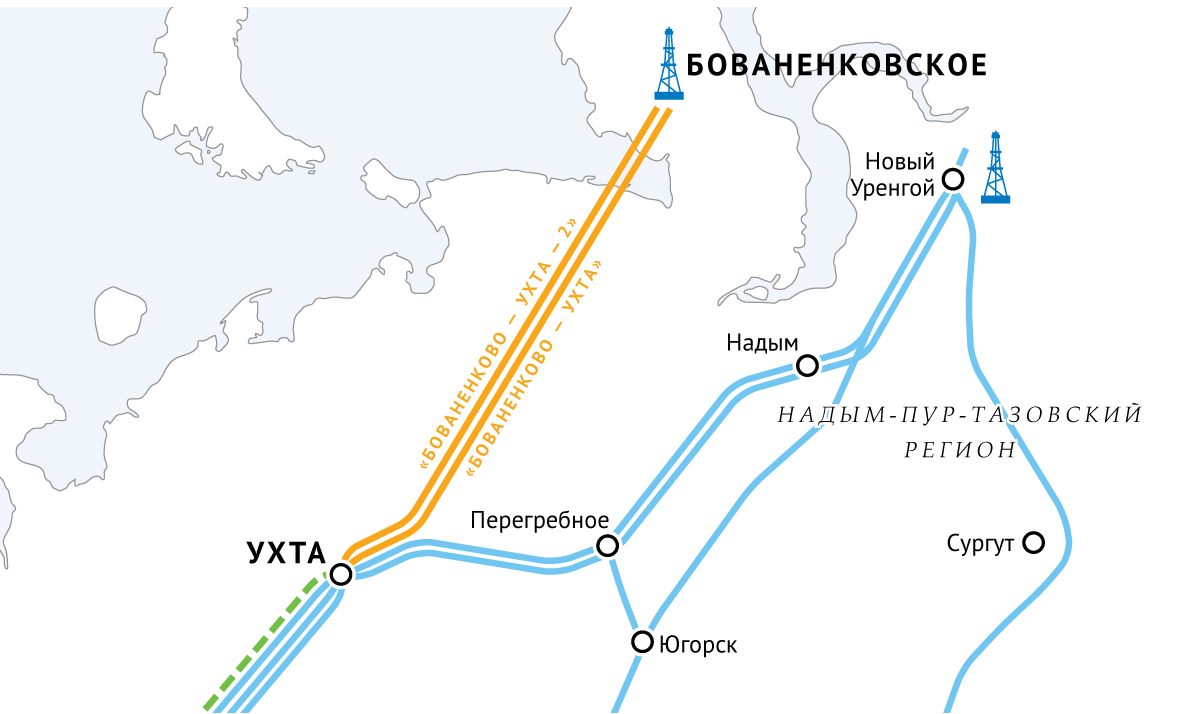 Опыт работы по вводу в эксплуатацию объектов транспорта газа, проблемные вопросы, пути решения
Предлагаемый ПАО «Газпром» вариант выполнения ГО и ЗРК
Планирование включения работ по выполнению ГО и ЗРК силами эксплуатирующей организации в рамках капитального ремонта
(восстановление зданий на Базе УАВР Воркутинского ЛПУМГ и на Промбазе КС-44 «Воркутинская»).
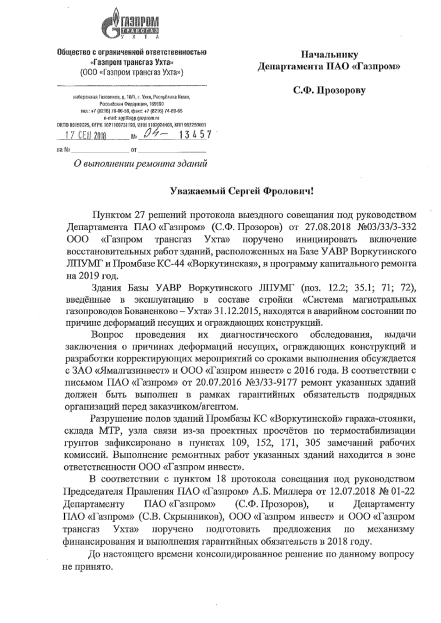 Риски выполнения ГО в рамках капитального ремонта:
- ответственность за выполнение ГО перекладывается на Департамент ПАО «Газпром» (В.А. Михаленко) и эксплуатирующую организацию;
- отсутствие технических решений по восстановлению указанных зданий;
- существенное ограничение средств, выделяемых на КР, Департаментом ПАО «Газпром» (С.В. Сироткин);
- получение предписаний налоговых органов в связи с проведением капитального ремонта объектов, эксплуатируемых с 2016 года.
Опыт работы по вводу в эксплуатацию объектов транспорта газа, проблемные вопросы, пути решения
Гарантийные обязательства и динамика их устранения
Опыт работы по вводу в эксплуатацию объектов транспорта газа, проблемные вопросы, пути решения
Основные категории ГО
Опыт работы по вводу в эксплуатацию объектов транспорта газа, проблемные вопросы, пути решения
Проблемы эксплуатации оборудования ГПА МГ «Бованенково-Ухта», 
МГ «Ухта-Торжок» первая очередь.
Модернизация СГДУ
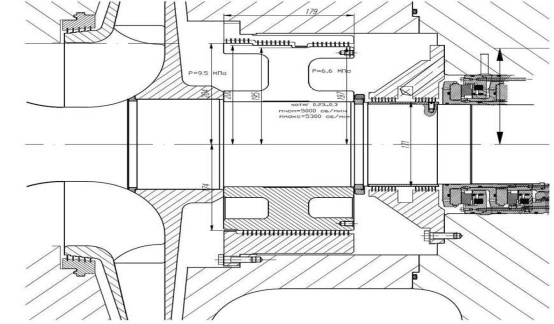 Думмис
после доработки
22268 (7)
9200 (17)
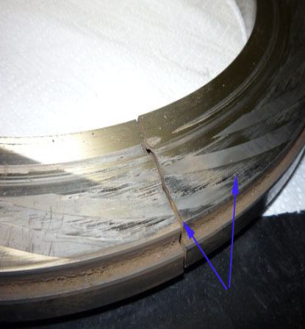 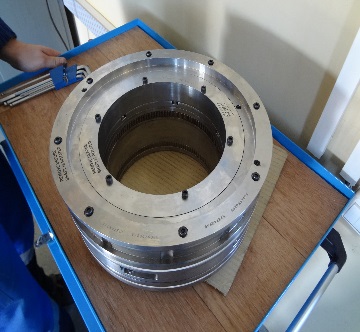 Работоспособное СГДУ
Поврежденное СГДУ
Думмис
до доработки
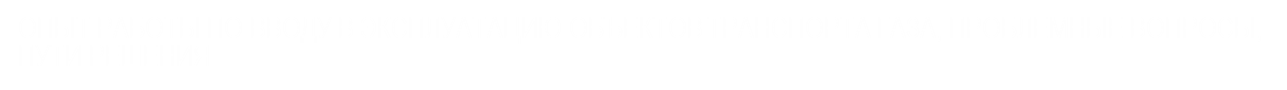 Мероприятия по обеспечению работоспособности ГПА КЦ-2 
СМГ «Бованенково-Ухта»
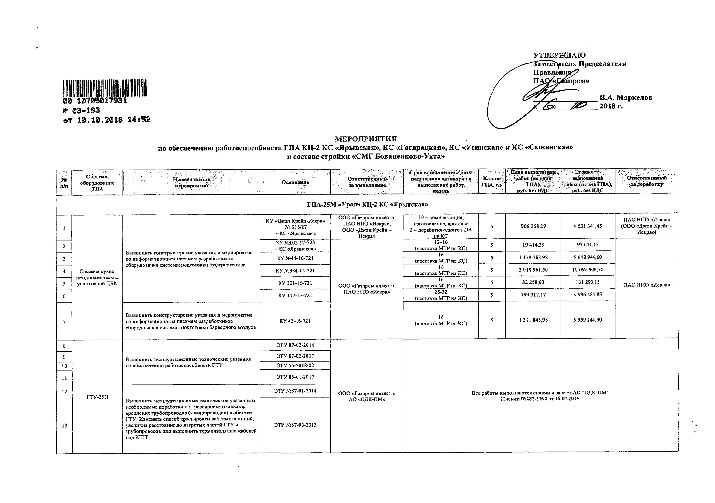 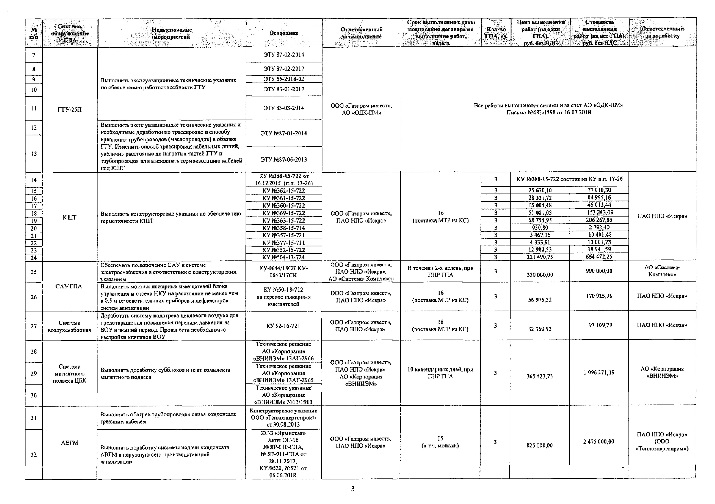 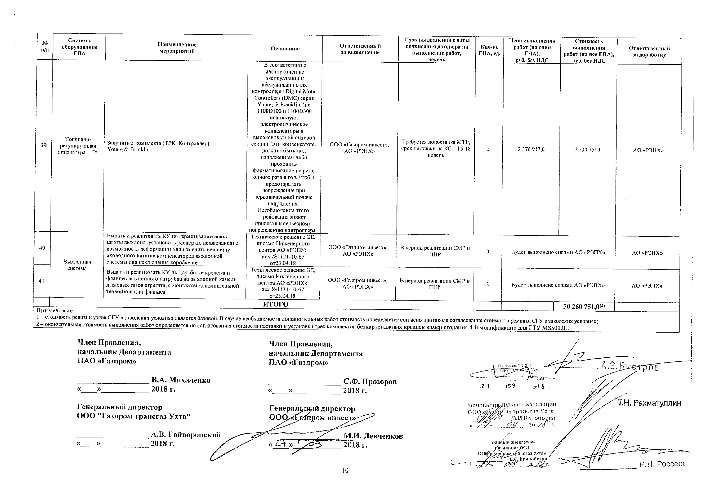 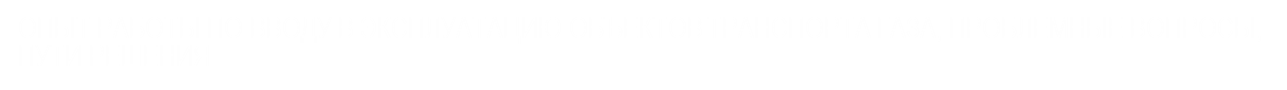 Сведения об отказах оборудования в гарантийный период СМГ «Бованенково-Ухта»  I (1 нитка).
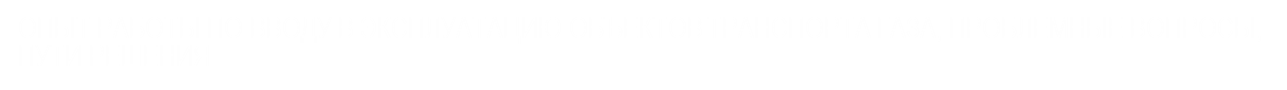 Состояние дел по срокам хранения и консервации
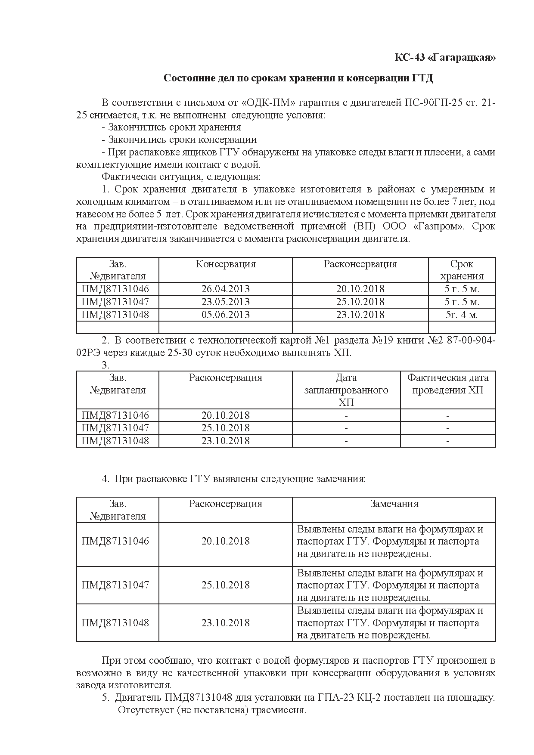 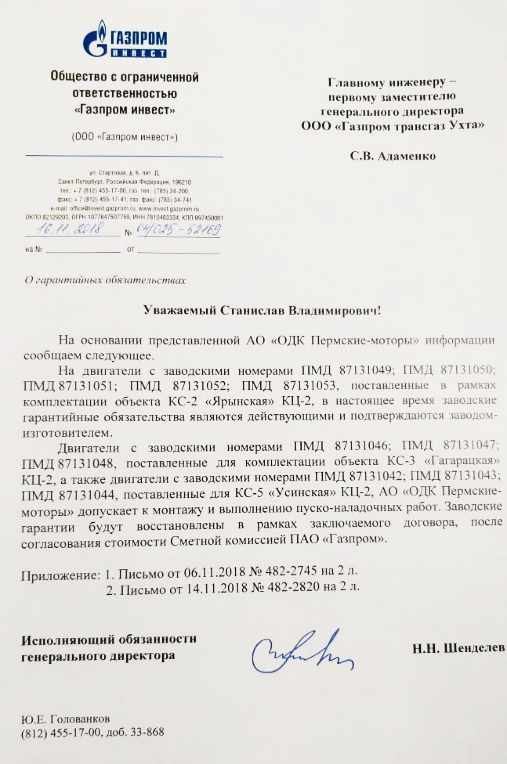 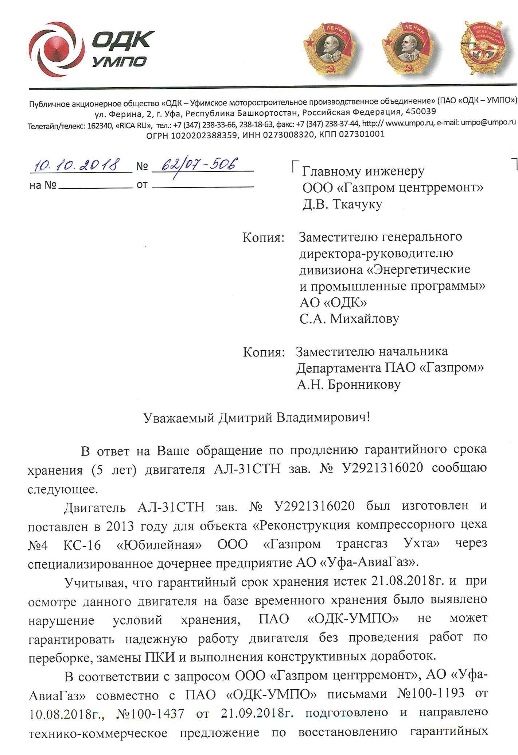 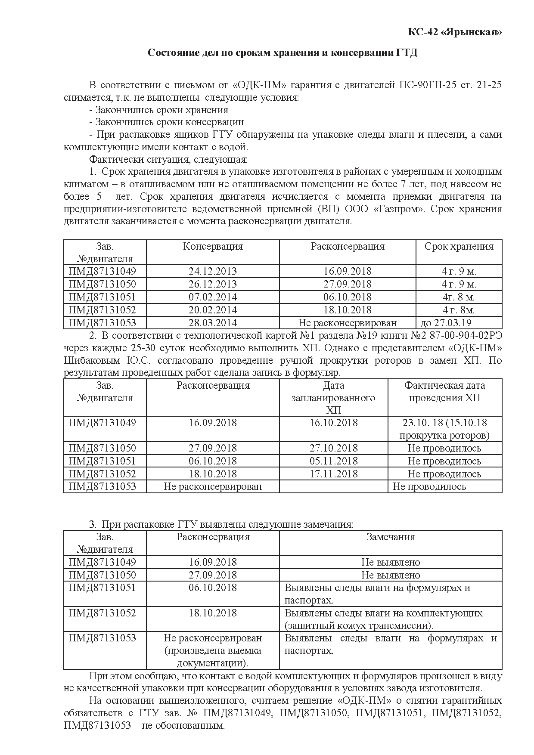 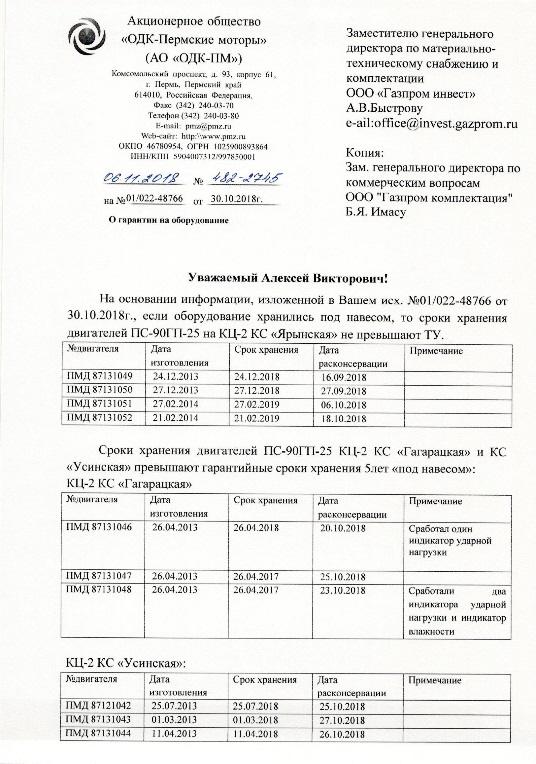 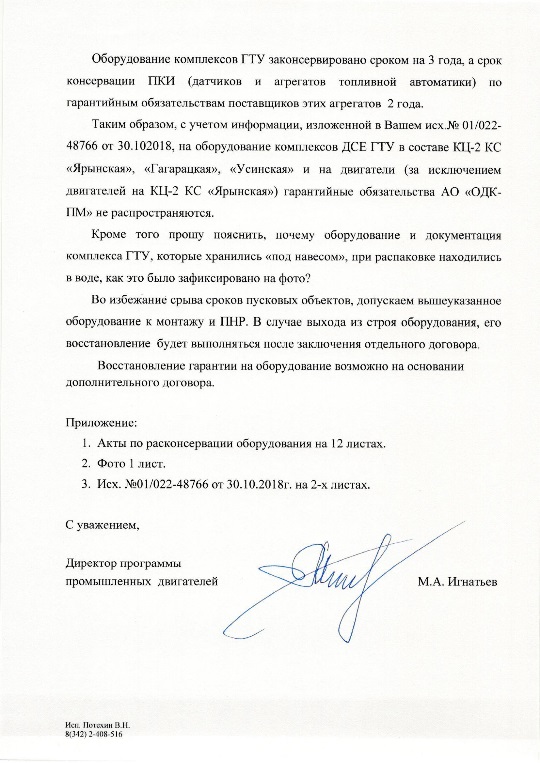 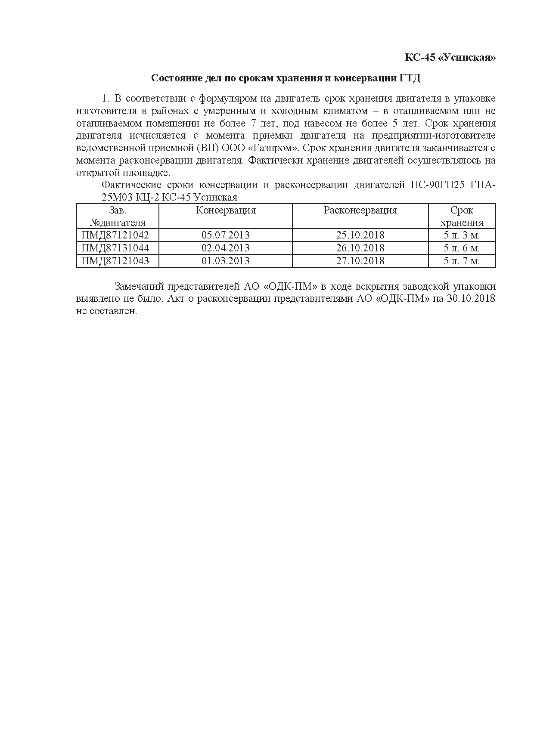 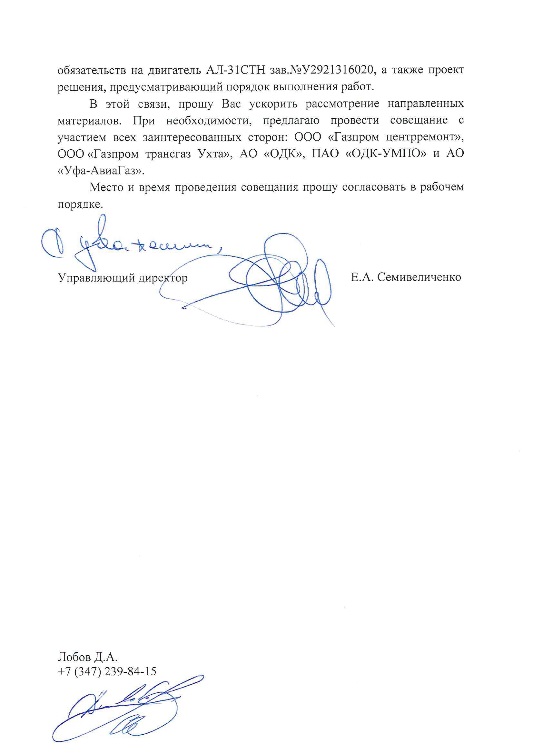 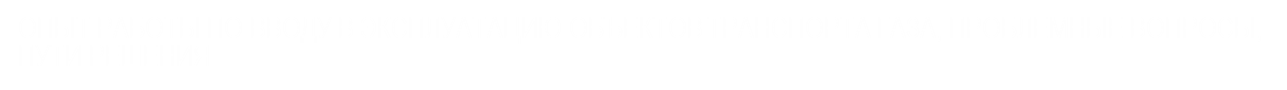 Проблемы, выявленные при расконсервации оборудования ГТУ
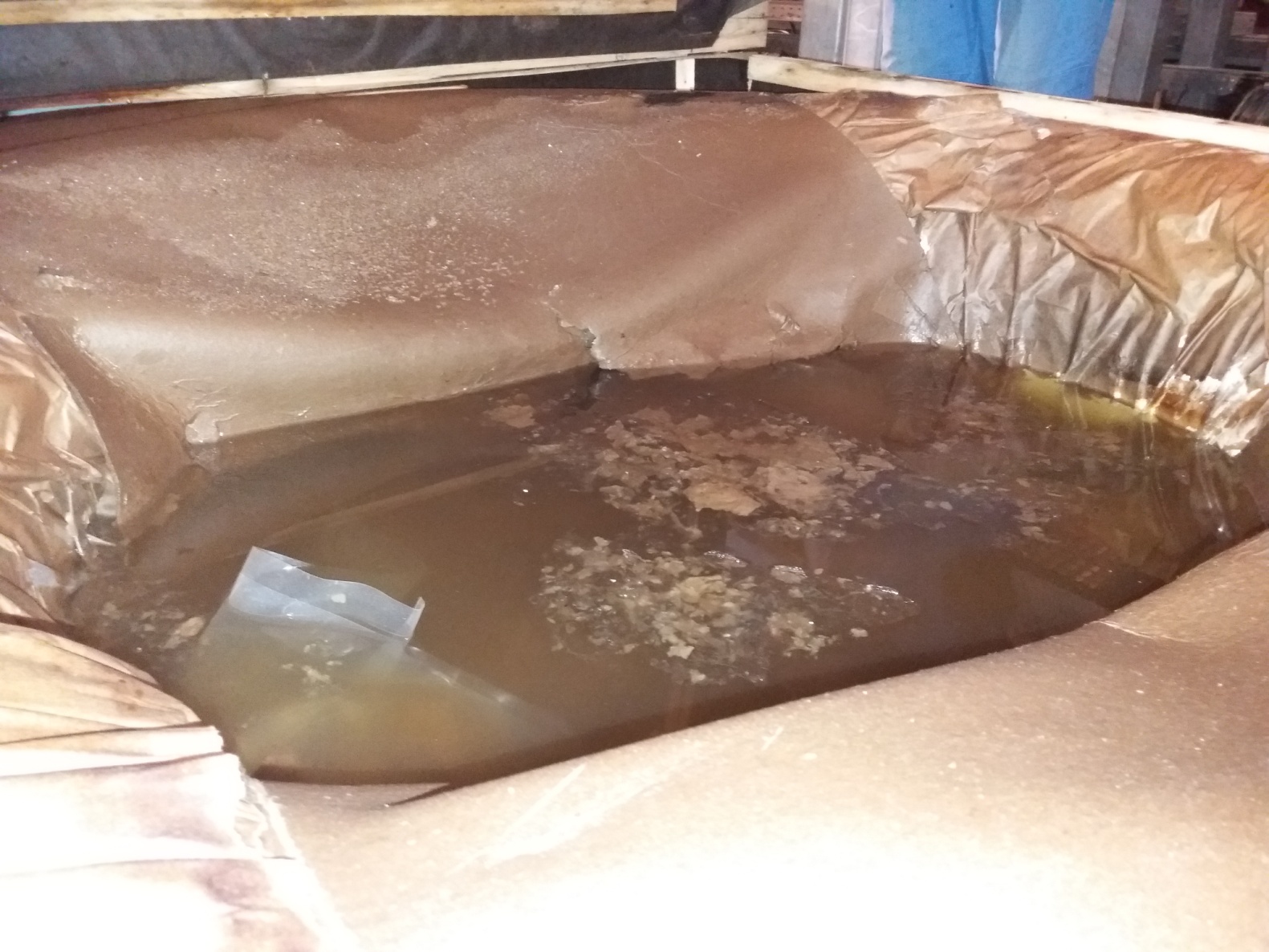 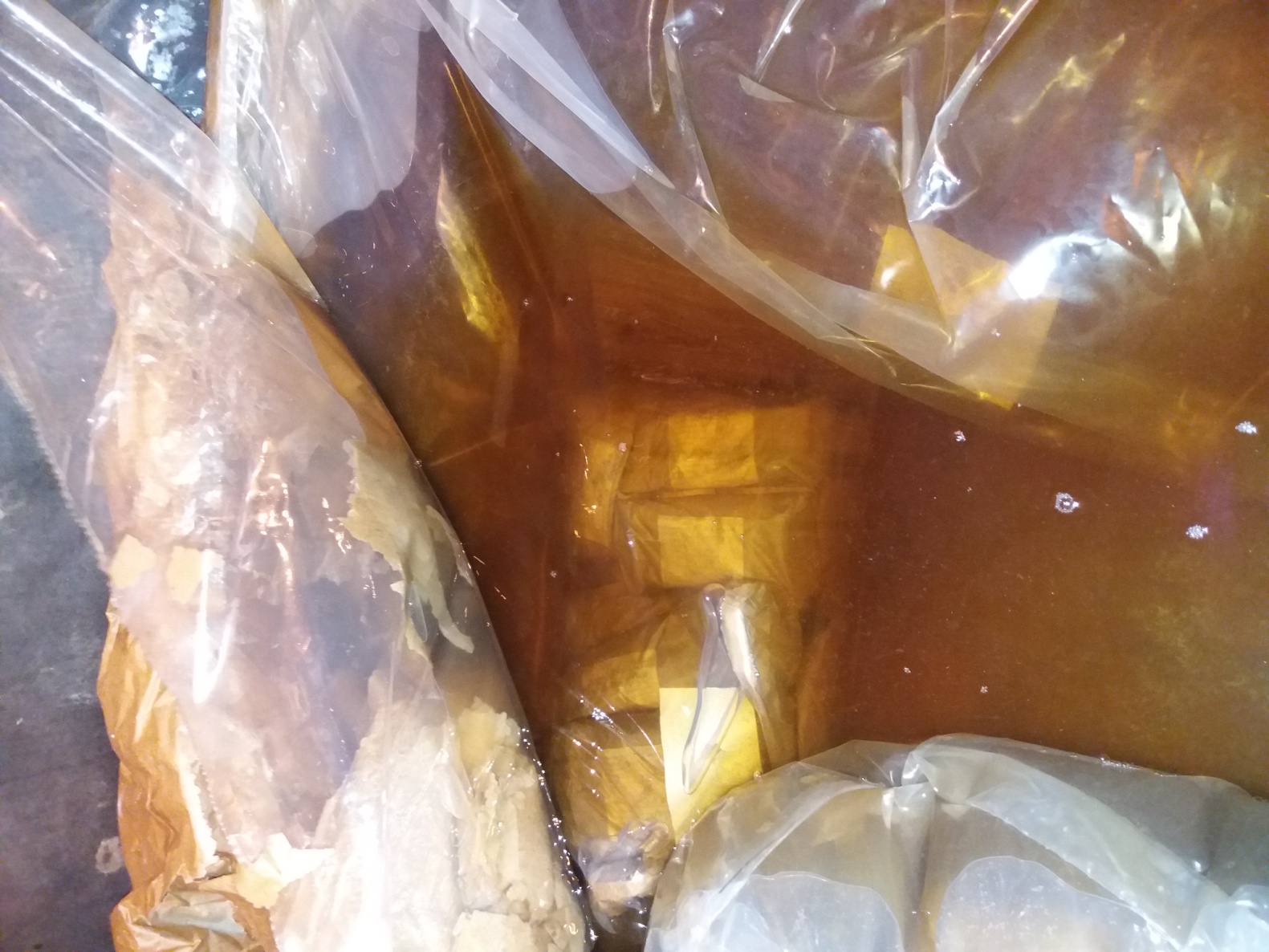 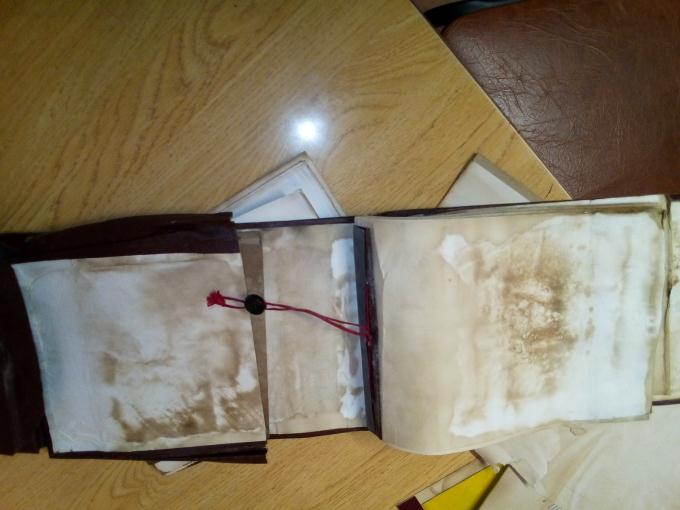 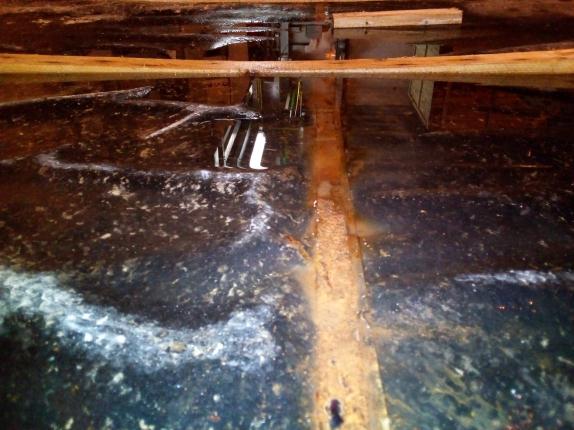 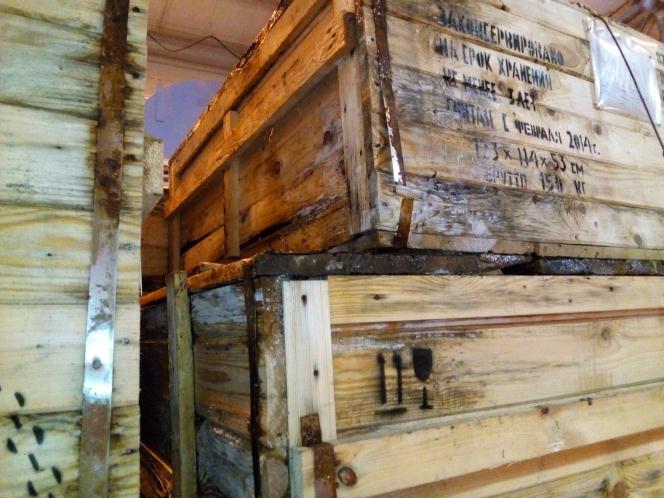 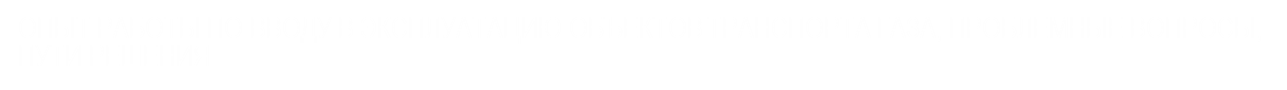 Реконструкции компрессорного цеха №4 КС-16 «Юбилейная»
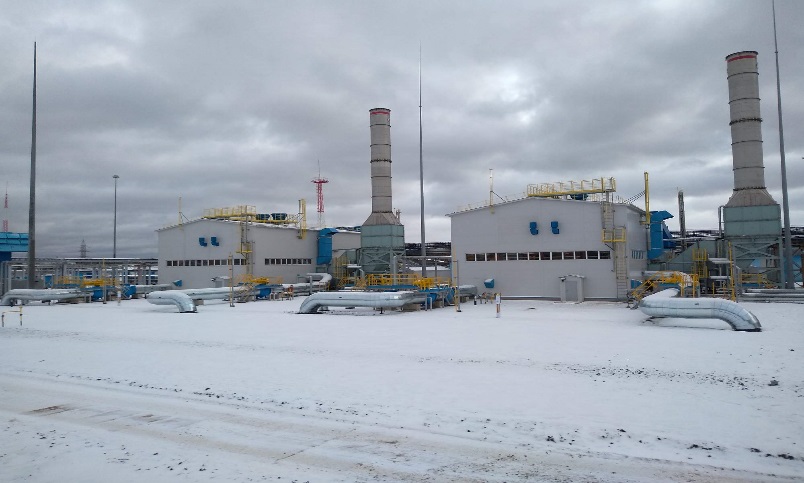 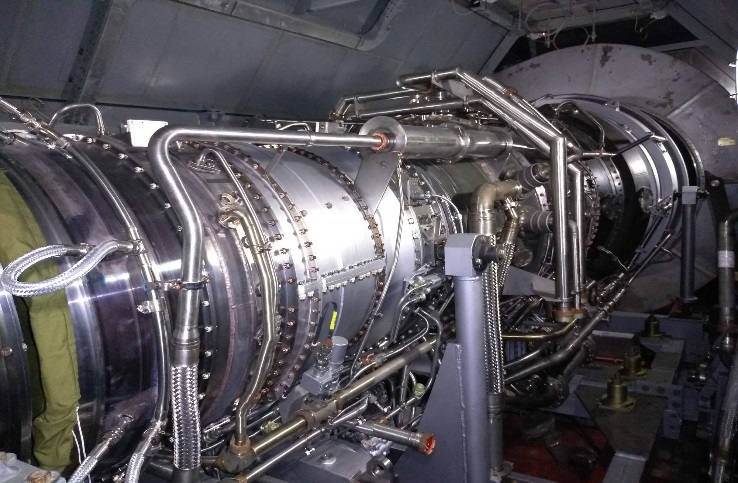 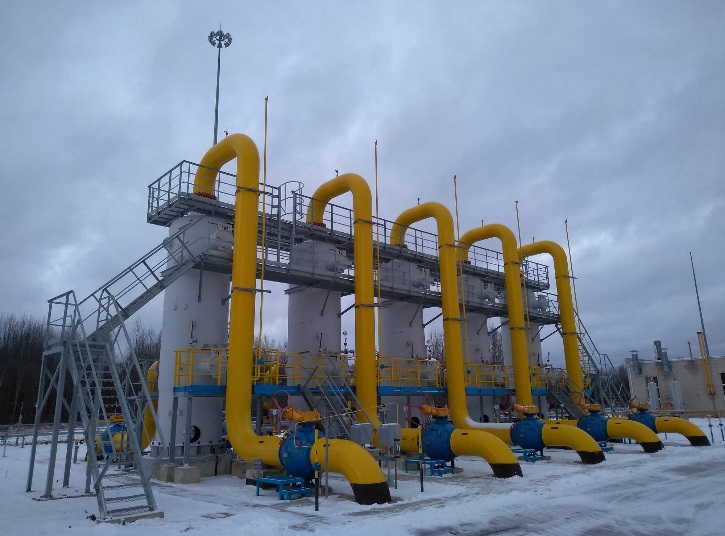 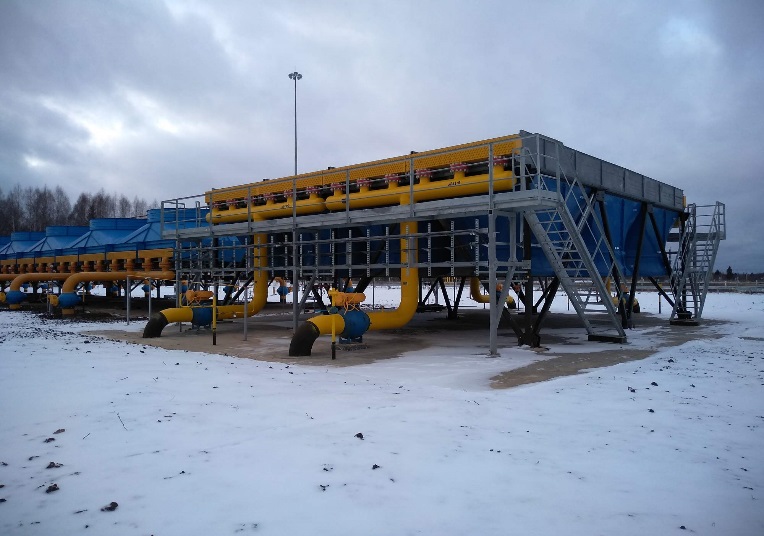 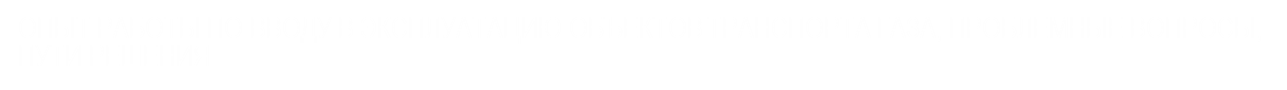 Дефекты внутренней полости магистральных газопроводов
РЕШЕНИЕ
ВЫПОЛНЕНИЕ ВТД ПРИ СТРОИТЕЛЬСТВЕ ГАЗОПРОВОДОВ
СТО Газпром 2-3.5-354-2009 «Порядок проведения испытаний в различных природно-климатических условиях» 

ФНиП «Правила безопасности для опасных производственных объектов магистральных трубопроводов»
Опыт работы по вводу в эксплуатацию объектов транспорта газа, проблемные вопросы, пути решения
Дефекты переходов через водные преграды
ПРОБЛЕМА
РАЗРУШЕНИЕ БЕРЕГОУКРЕПЛЕНИЙ И ОТКЛОНЕНИЕ ТРУБОПРОВОДА ОТ ПРОЕКТНОГО ПОЛОЖЕНИЯ
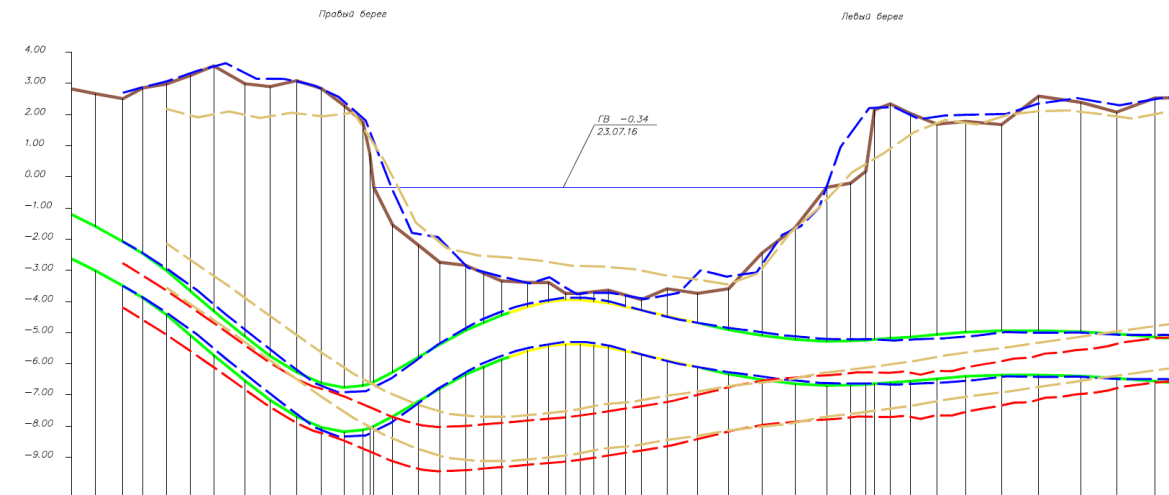 р. Морды-Яха. Отклонение трубопровода от проектного положения
р.Денис-Шор. Разрушение берегоукрепления
р.Медвежка. Размыв с оголением трубы на склоновом  участке
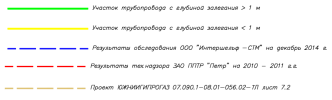 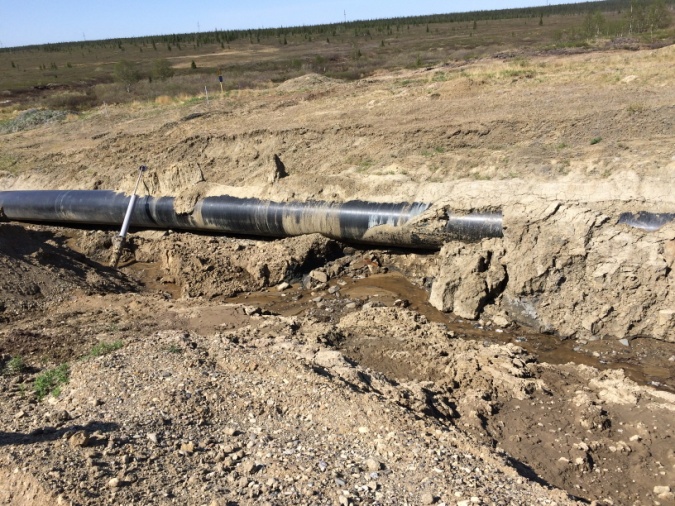 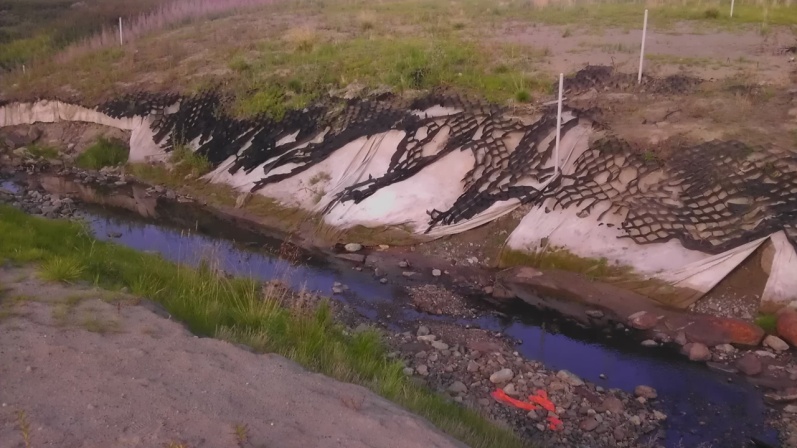 Опыт работы по вводу в эксплуатацию объектов транспорта газа, проблемные вопросы, пути решения
Дефекты морских участков газопроводов
ПРОБЛЕМА
ОТКЛОНЕНИЕ ОТ ПРОЕКТНОГО ПОЛОЖЕНИЯ ТРЕХ НИТОК ПОДВОДНОГО ПЕРЕХОДА ЧЕРЕЗ БАЙДАРАЦКУЮ ГУБУ
залив Байдарацкая губа. Оголение на участке отклонения трубопровода от проектного положения
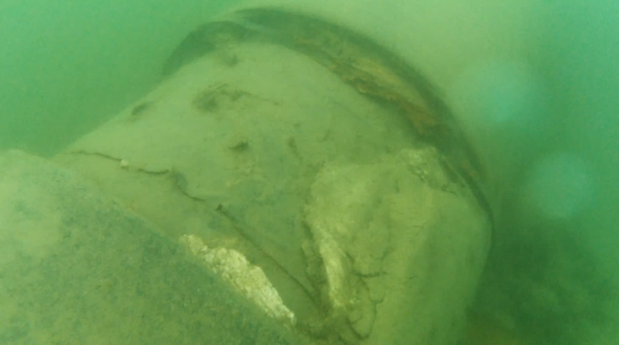 Опыт работы по вводу в эксплуатацию объектов транспорта газа, проблемные вопросы, пути решения
Корректировка проектных решений при строительстве переходов через Байдарацкую губу
2 нитка
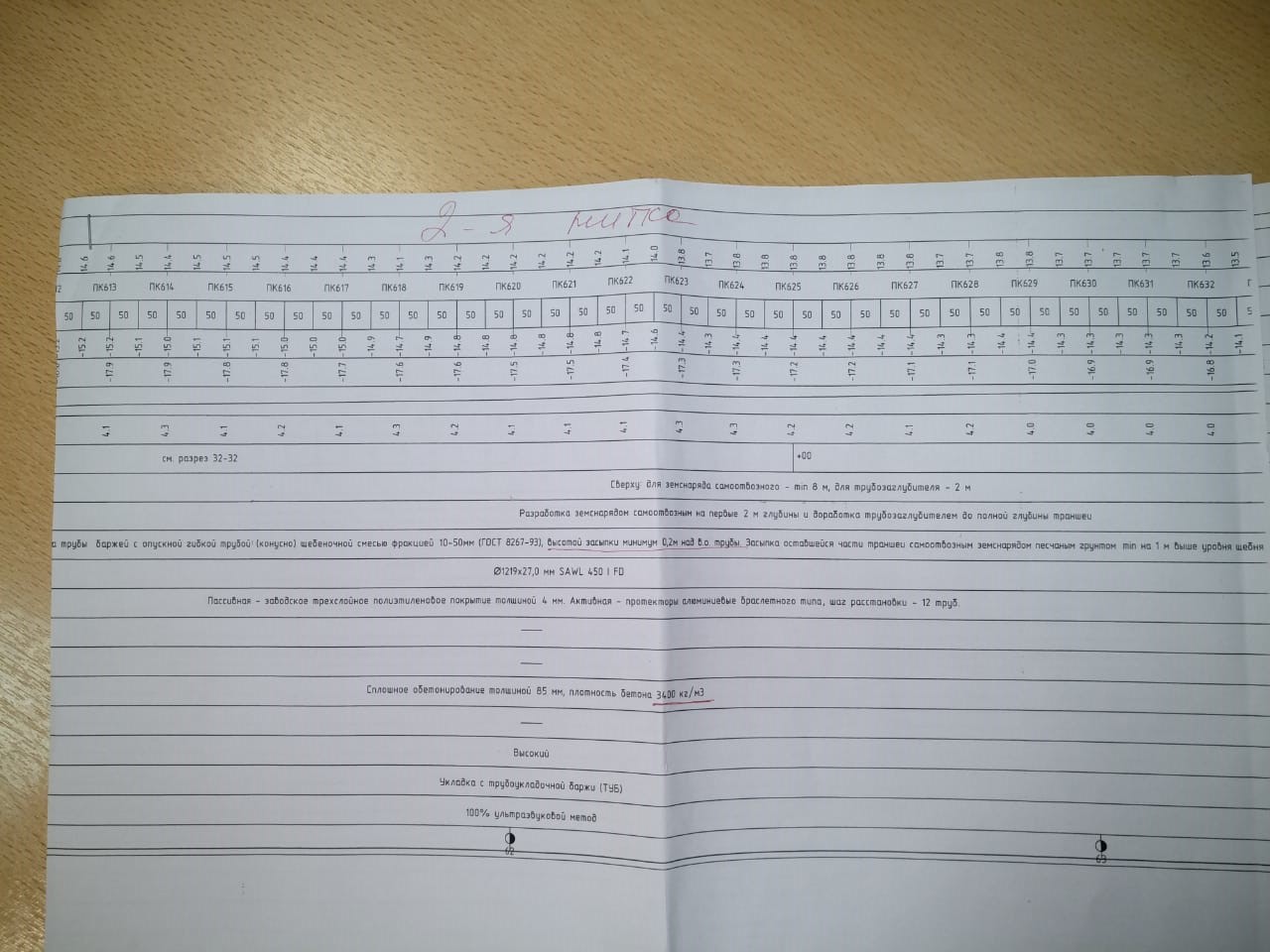 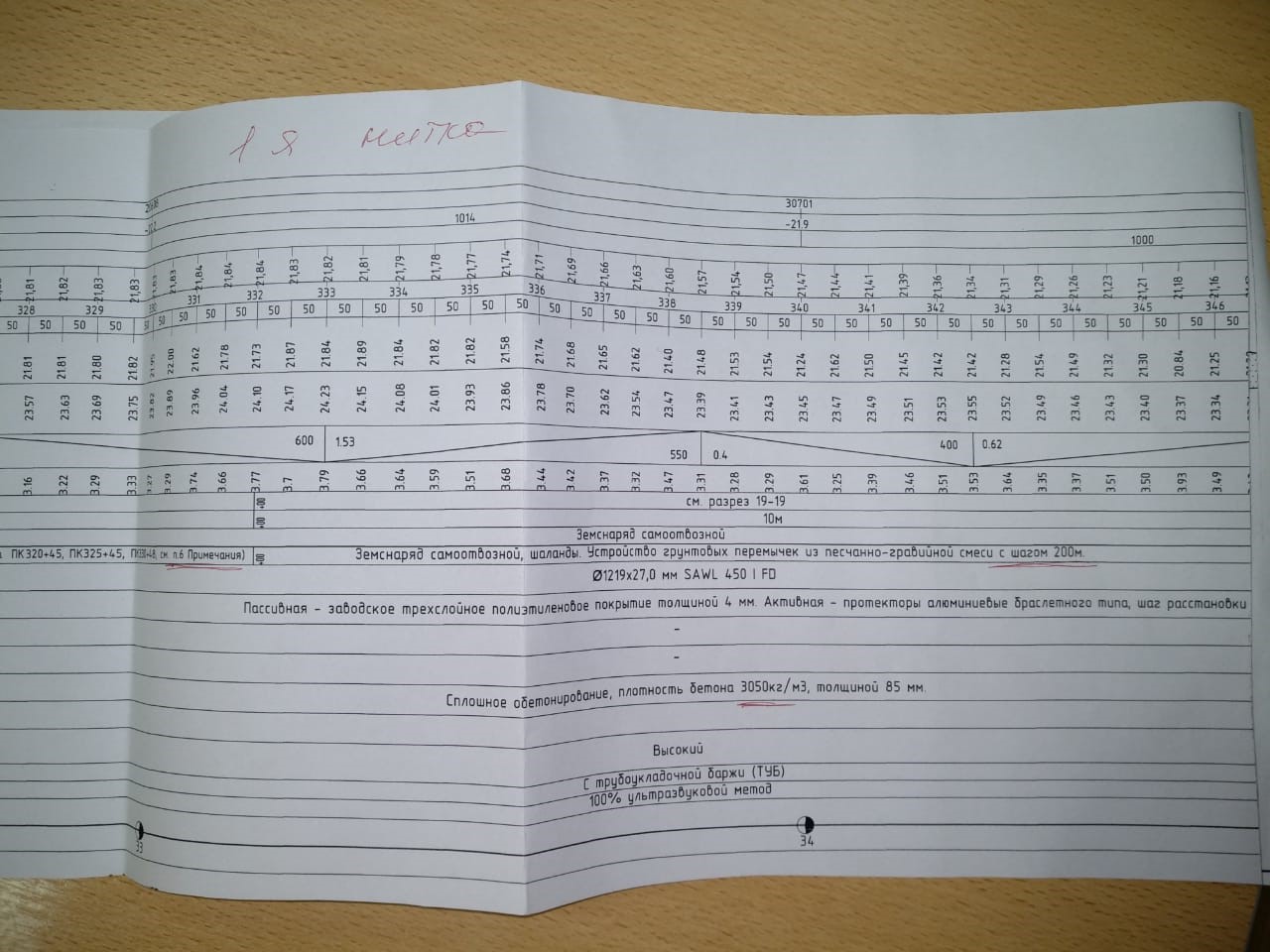 1 нитка
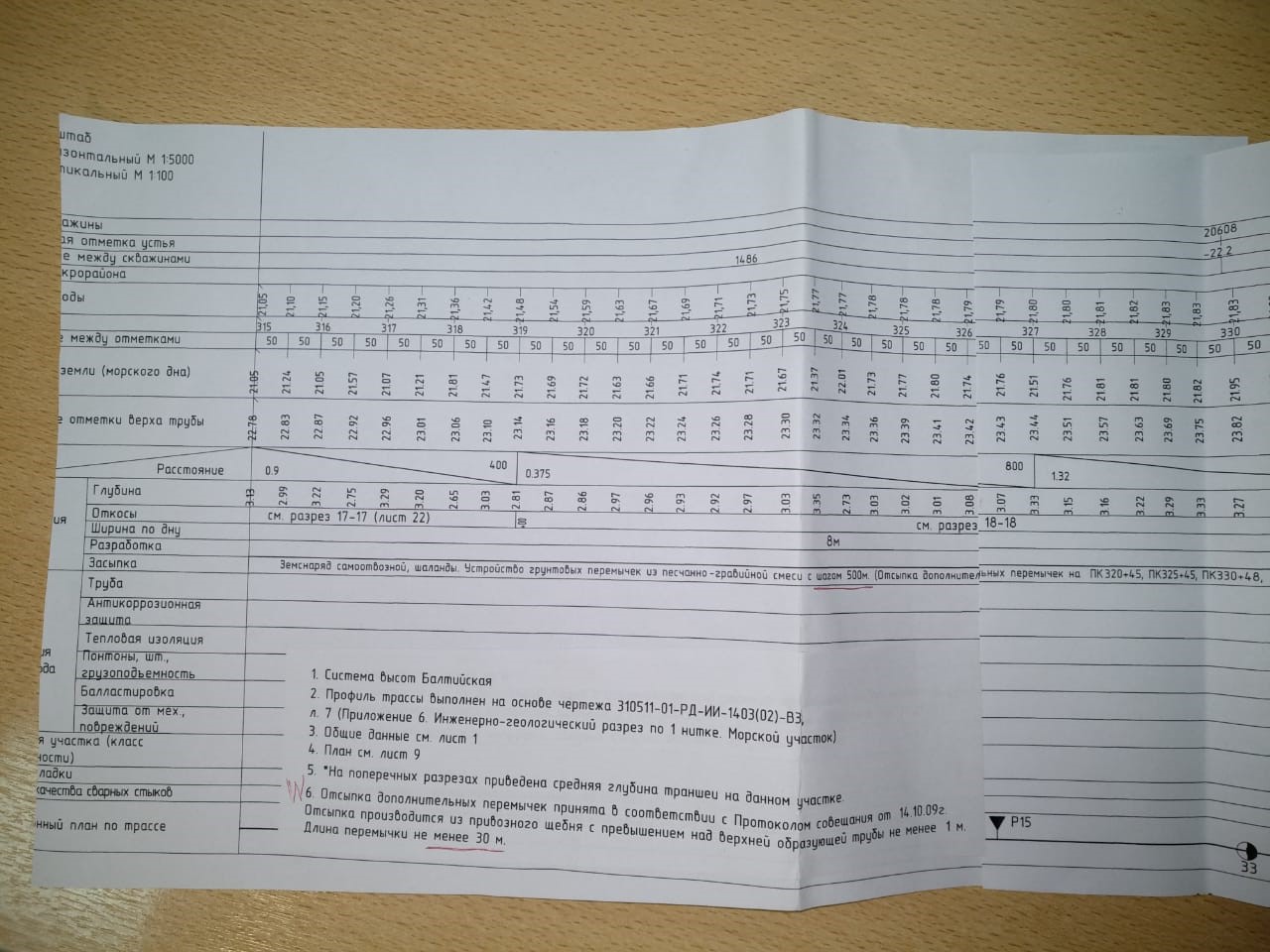 1 нитка
Опыт работы по вводу в эксплуатацию объектов транспорта газа, проблемные вопросы, пути решения
Морские участки газопровода. Байдарацкая губа.Отказ в претензионной работе и признании дефектов страховым случаем
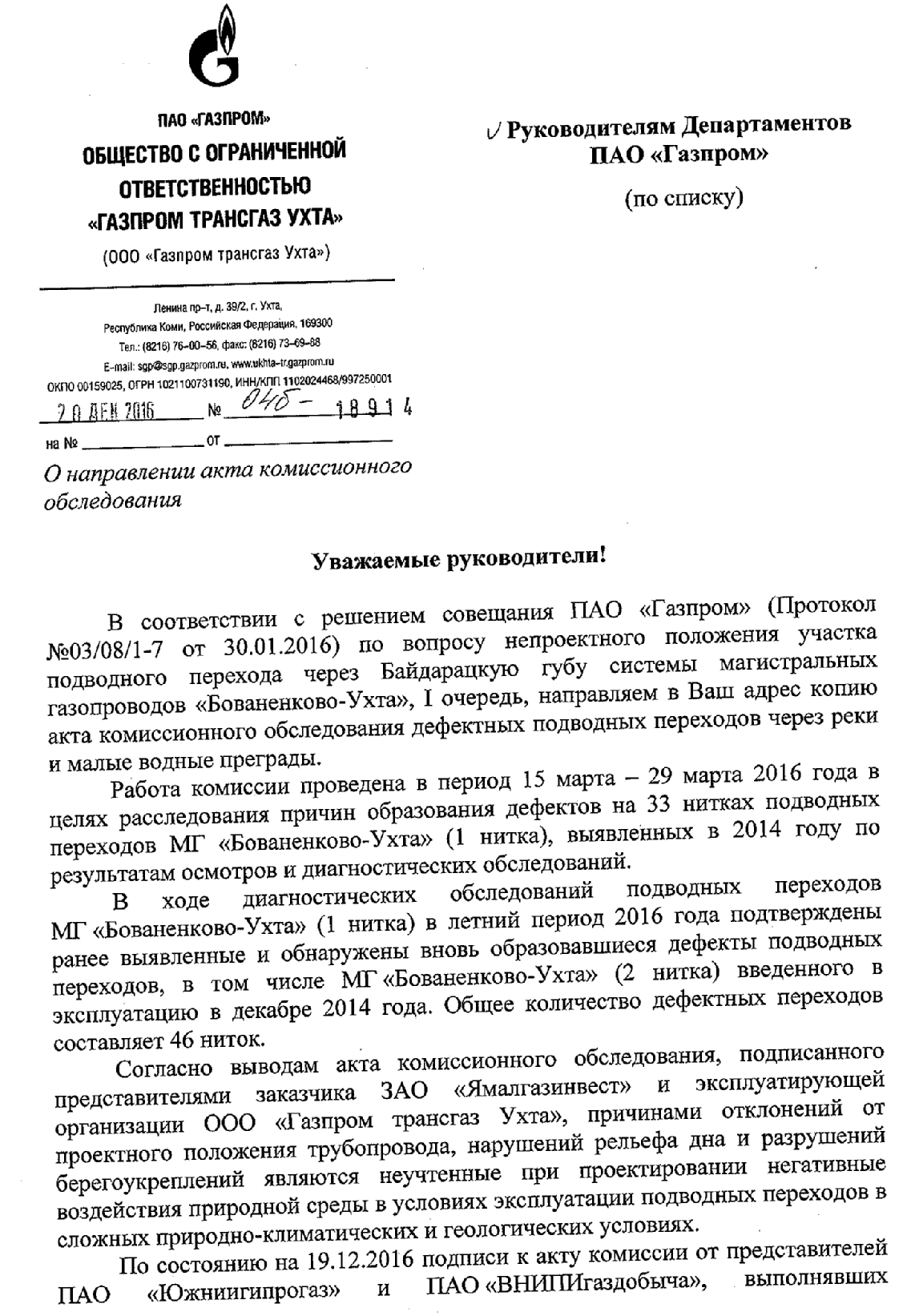 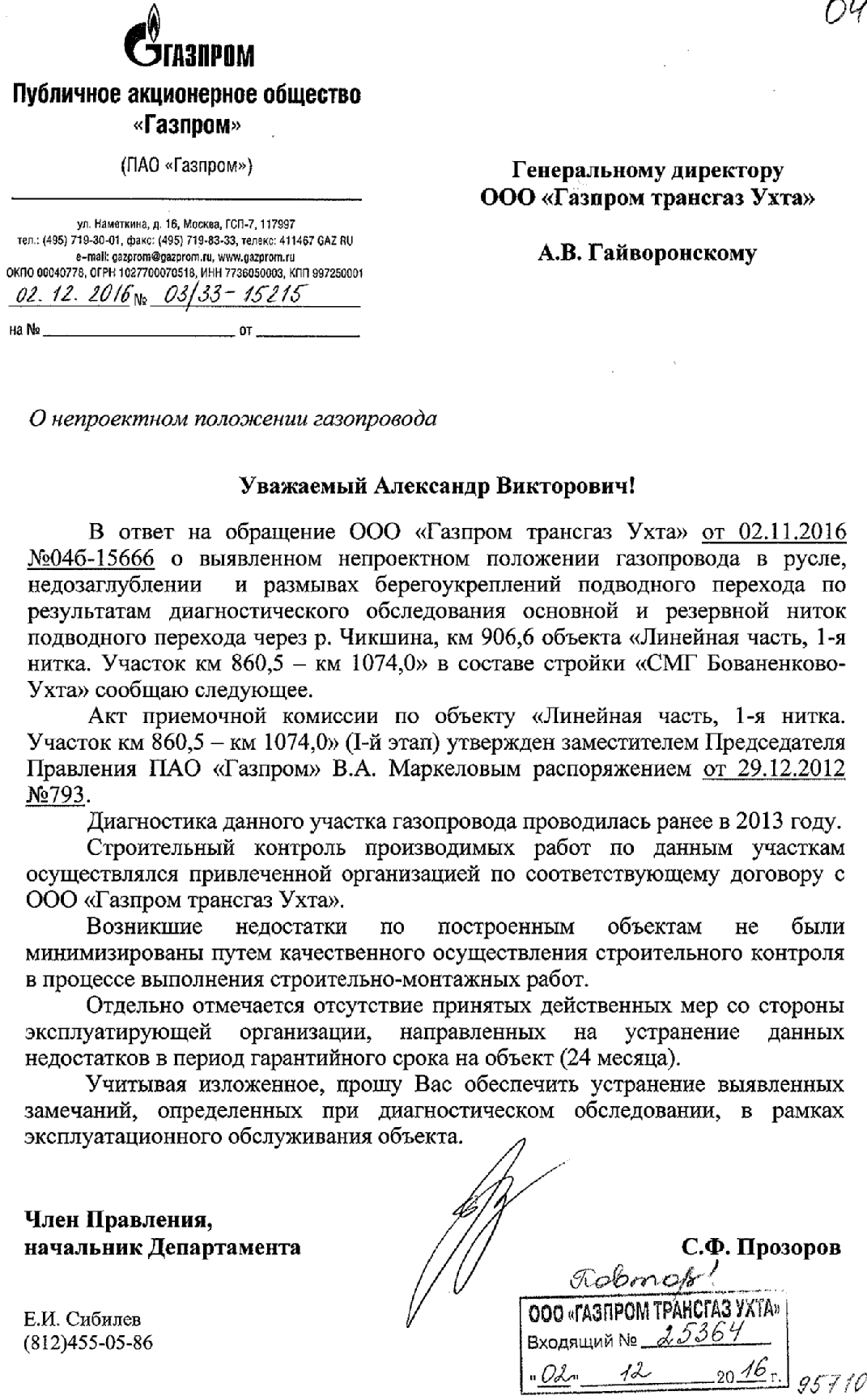 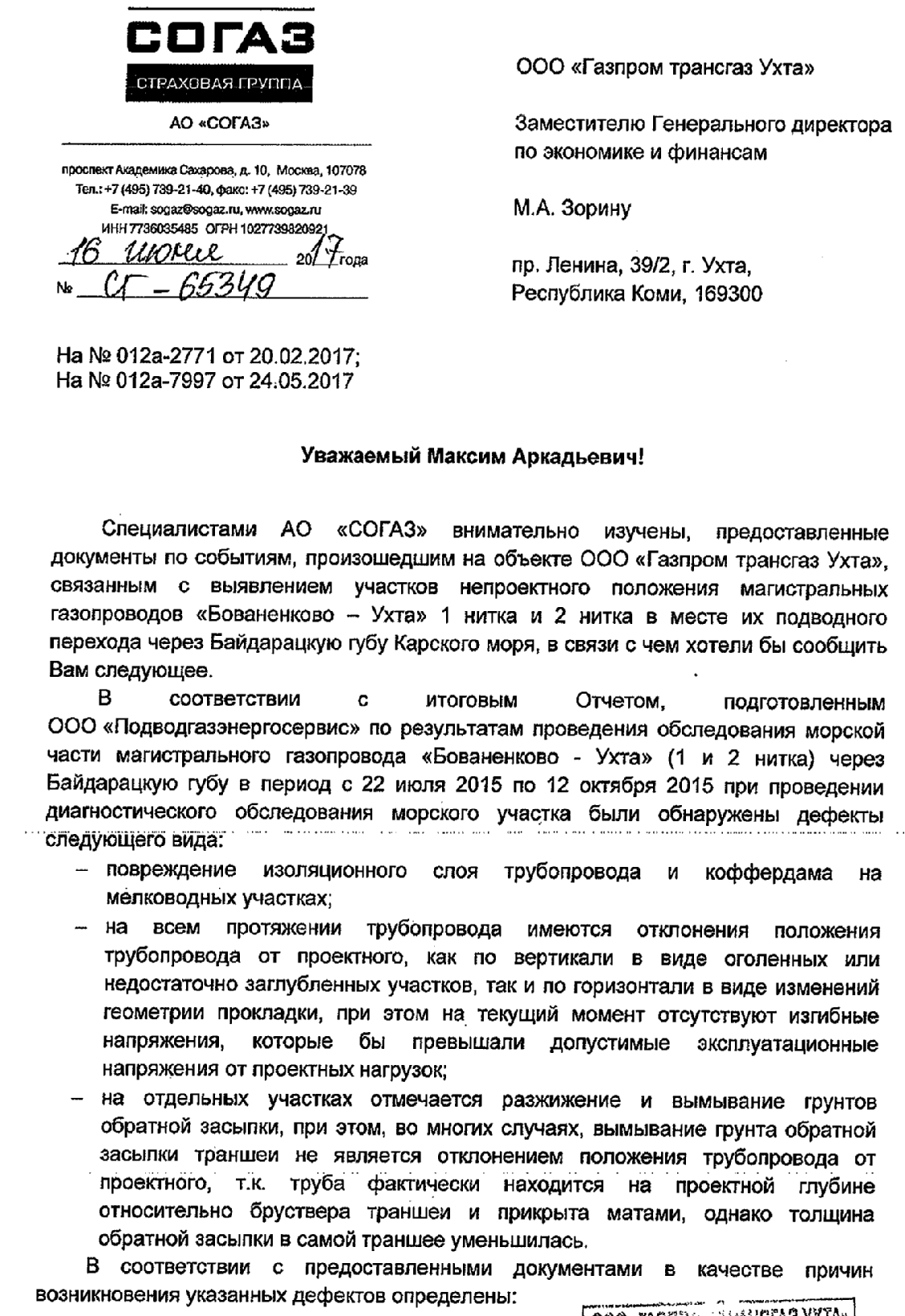 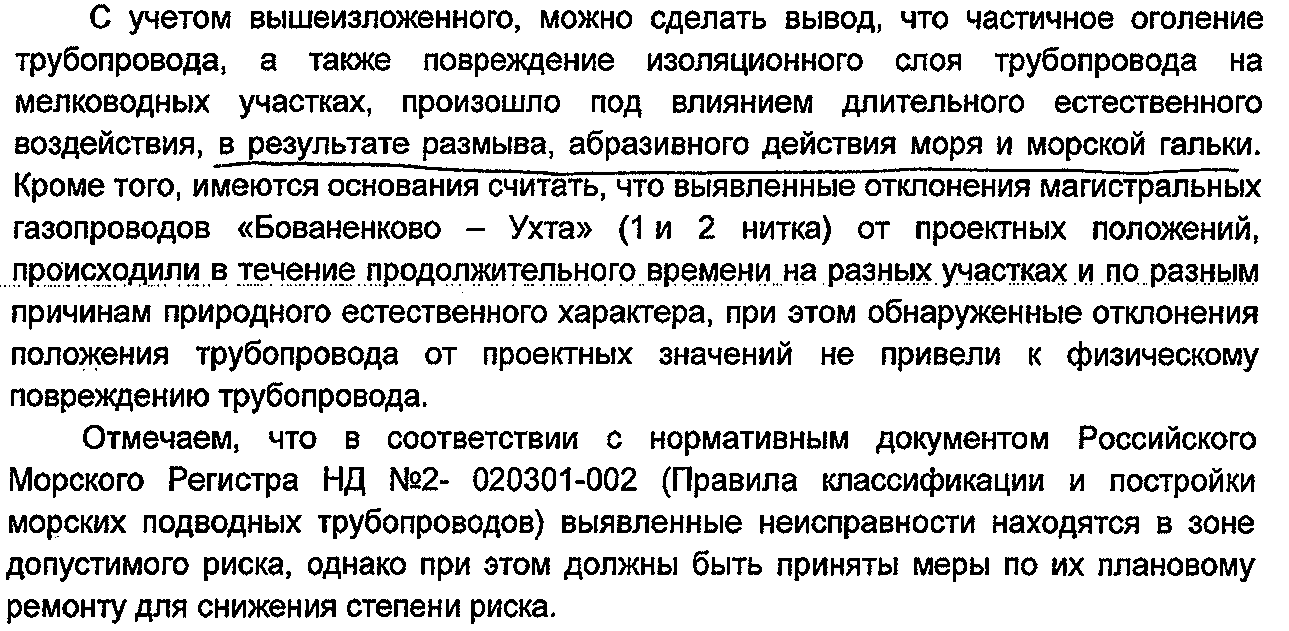 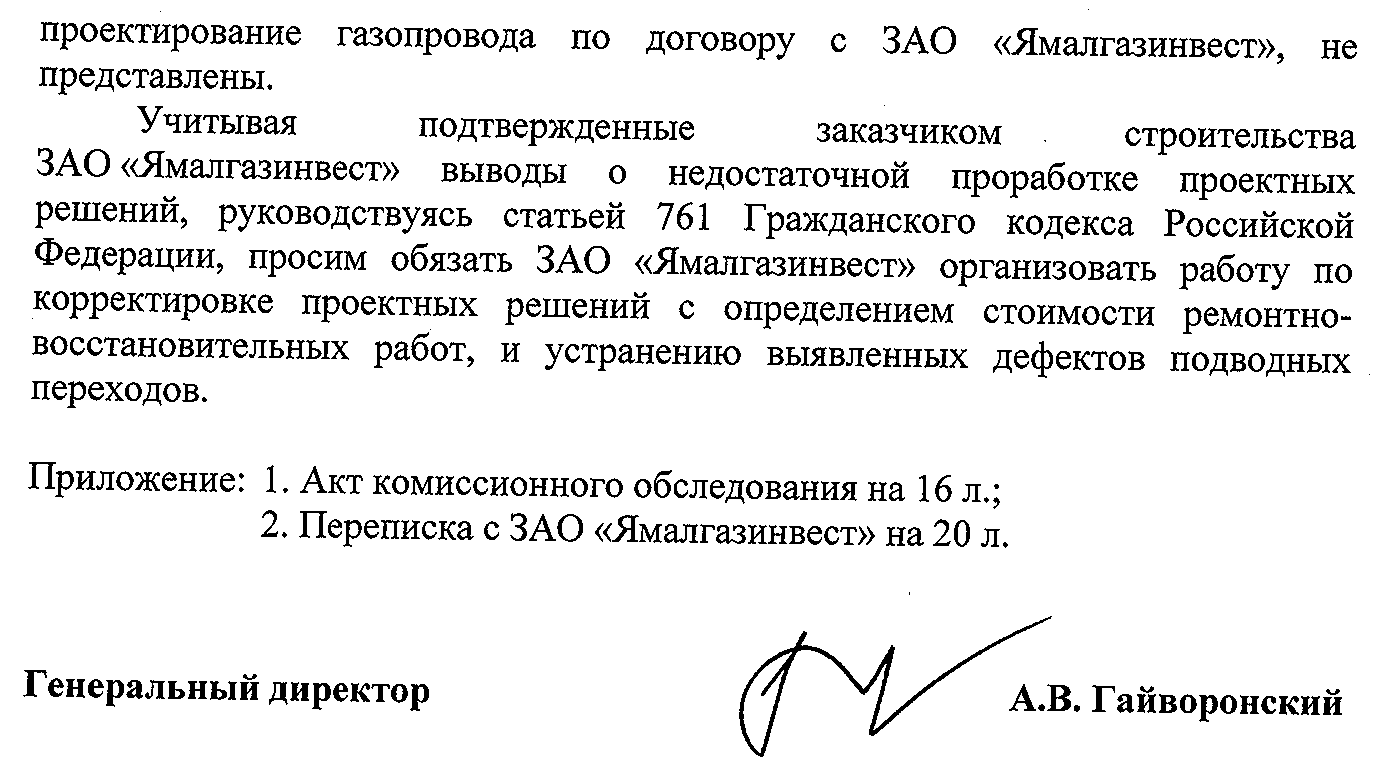 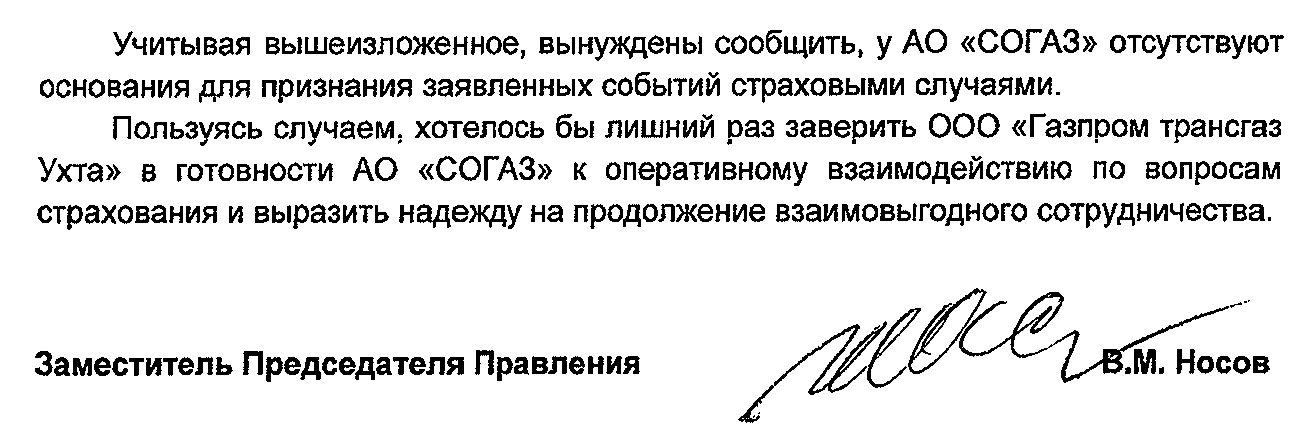 Опыт работы по вводу в эксплуатацию объектов транспорта газа, проблемные вопросы, пути решения
Невыполнение предписаний строительного контроля
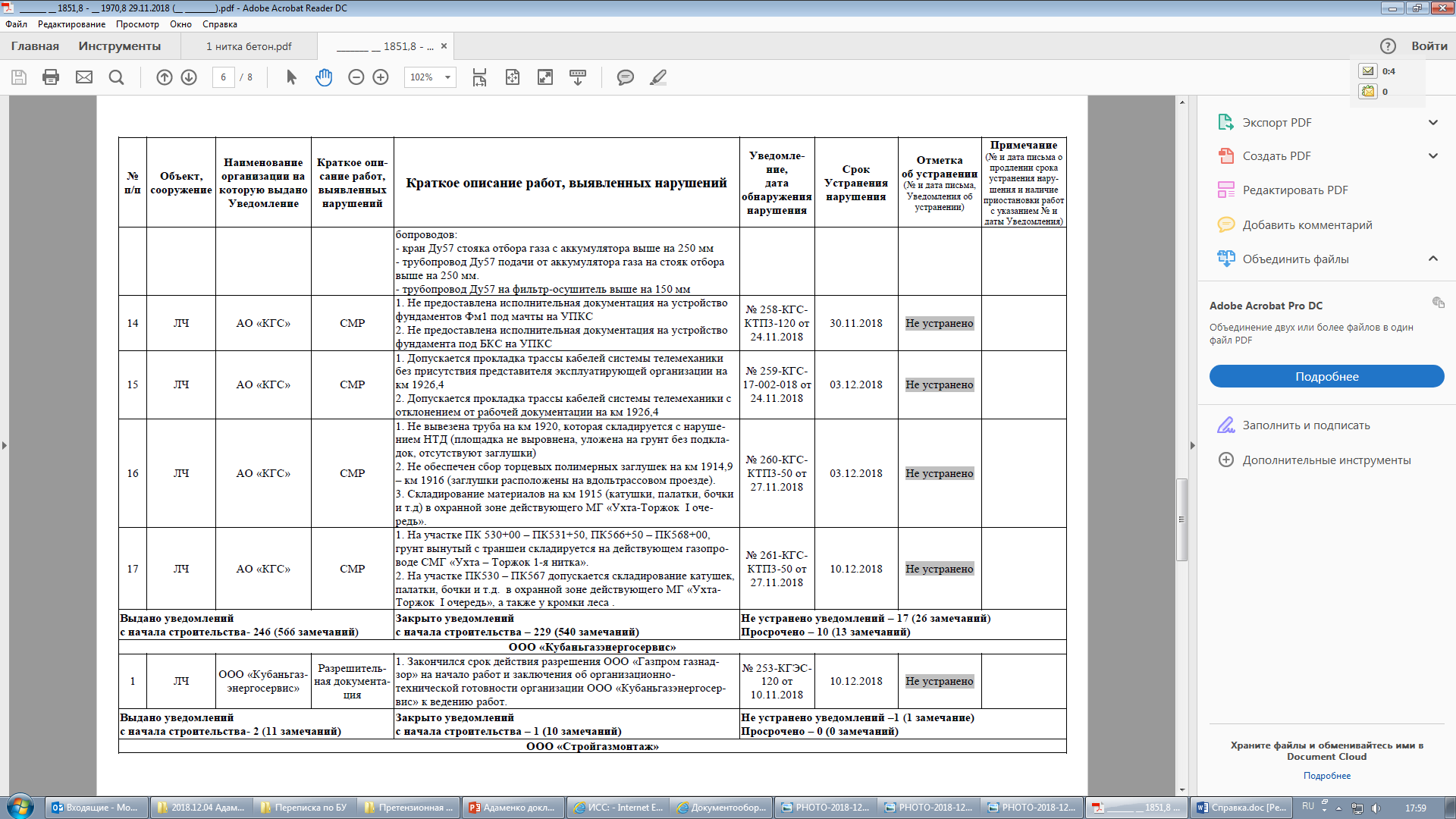 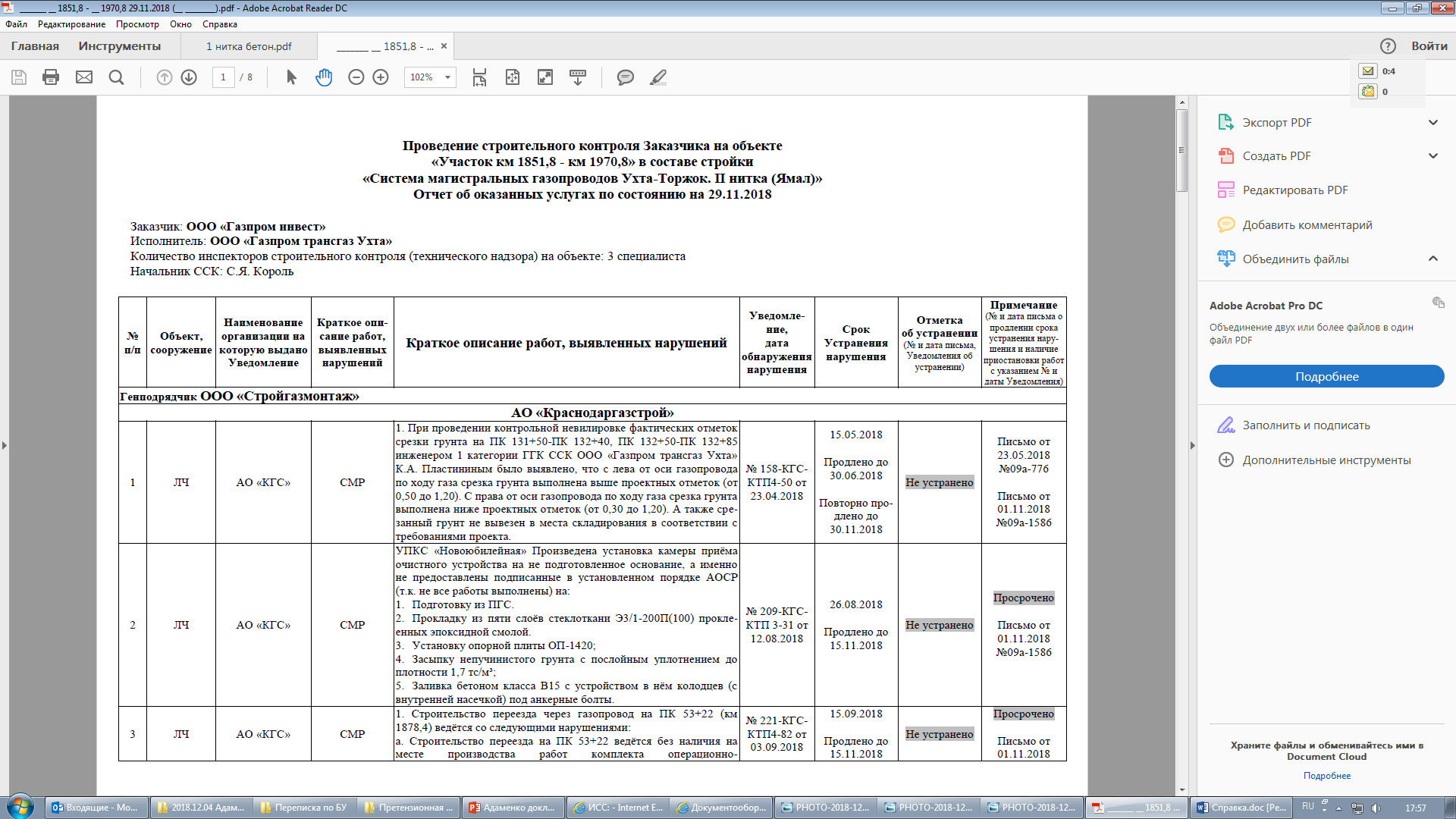 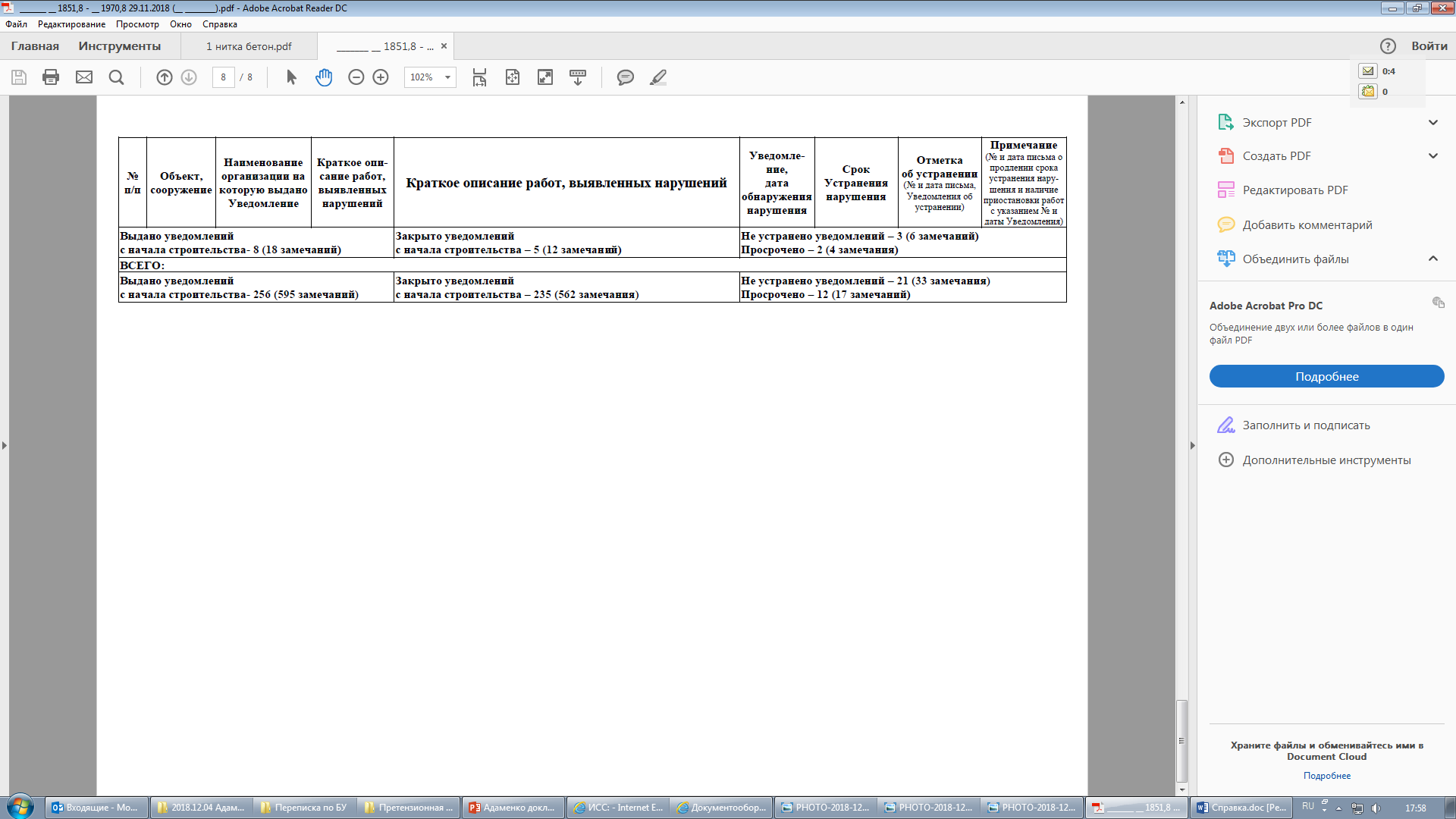 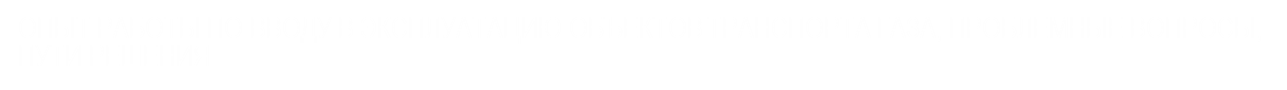 Дефекты подводных переходов
ПРОБЛЕМА
ПОВРЕЖДЕНИЕ ДЮКЕРА ПОДВОДНОГО ПЕРЕХОДА ПРИ ННБ
Строительство МГ «Ухта-Торжок I», «Ухта-Торжок II» 
в период 2012-2017 годы:
	Общее количество подводных переходов выполненных методом ННБ – 7 ниток.
	После протягивания рабочей плети трубопровода на всех участках выявлено повреждение изоляционного покрытия.
Опыт работы по вводу в эксплуатацию объектов транспорта газа, проблемные вопросы, пути решения
Некачественные изыскания при проектировании строительства подводного перехода через р. Вымь
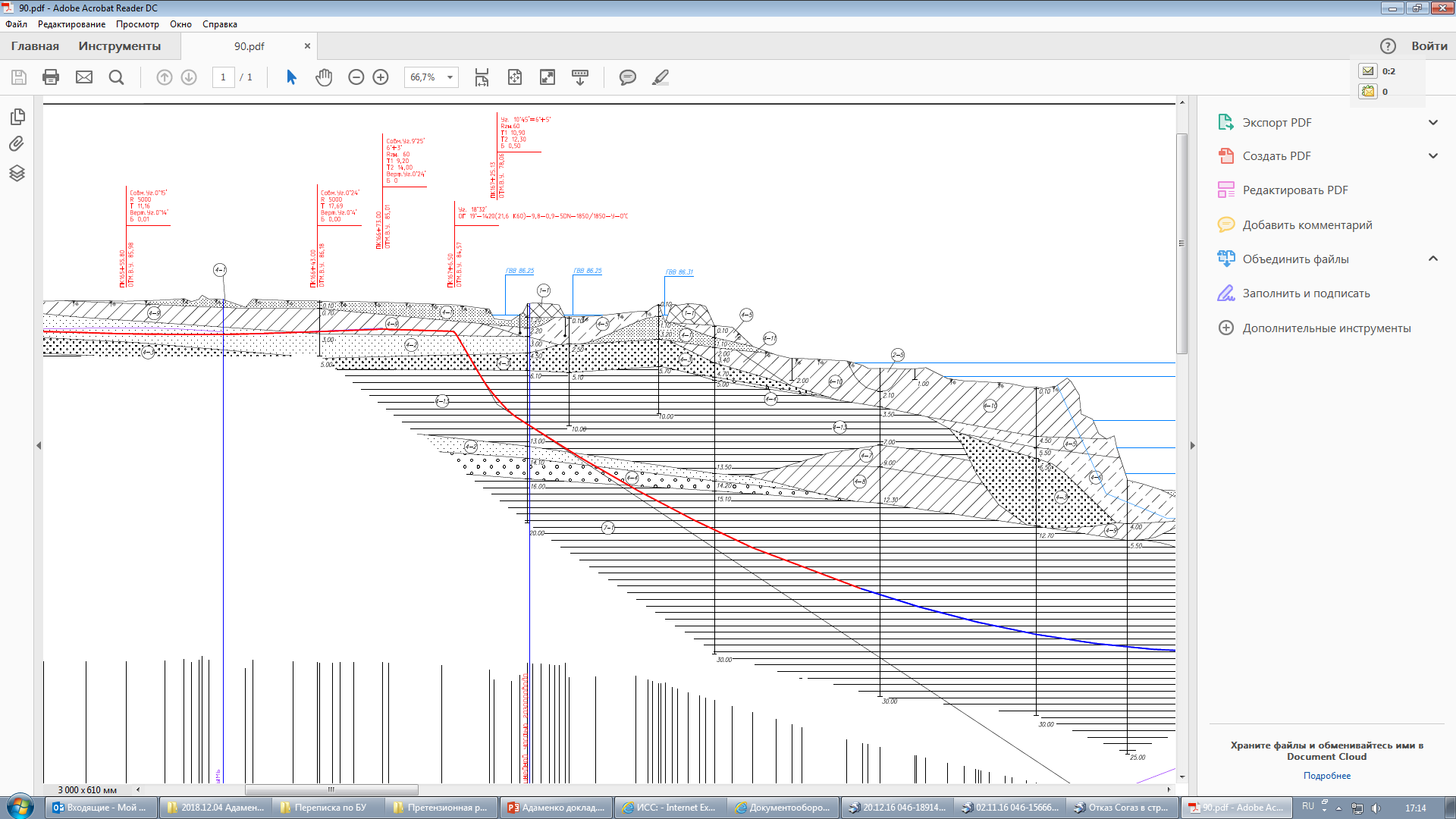 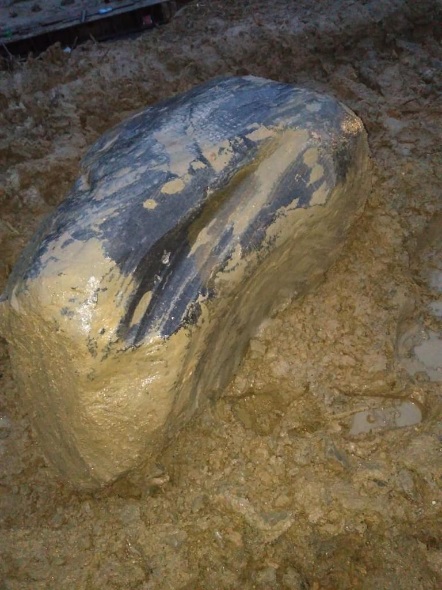 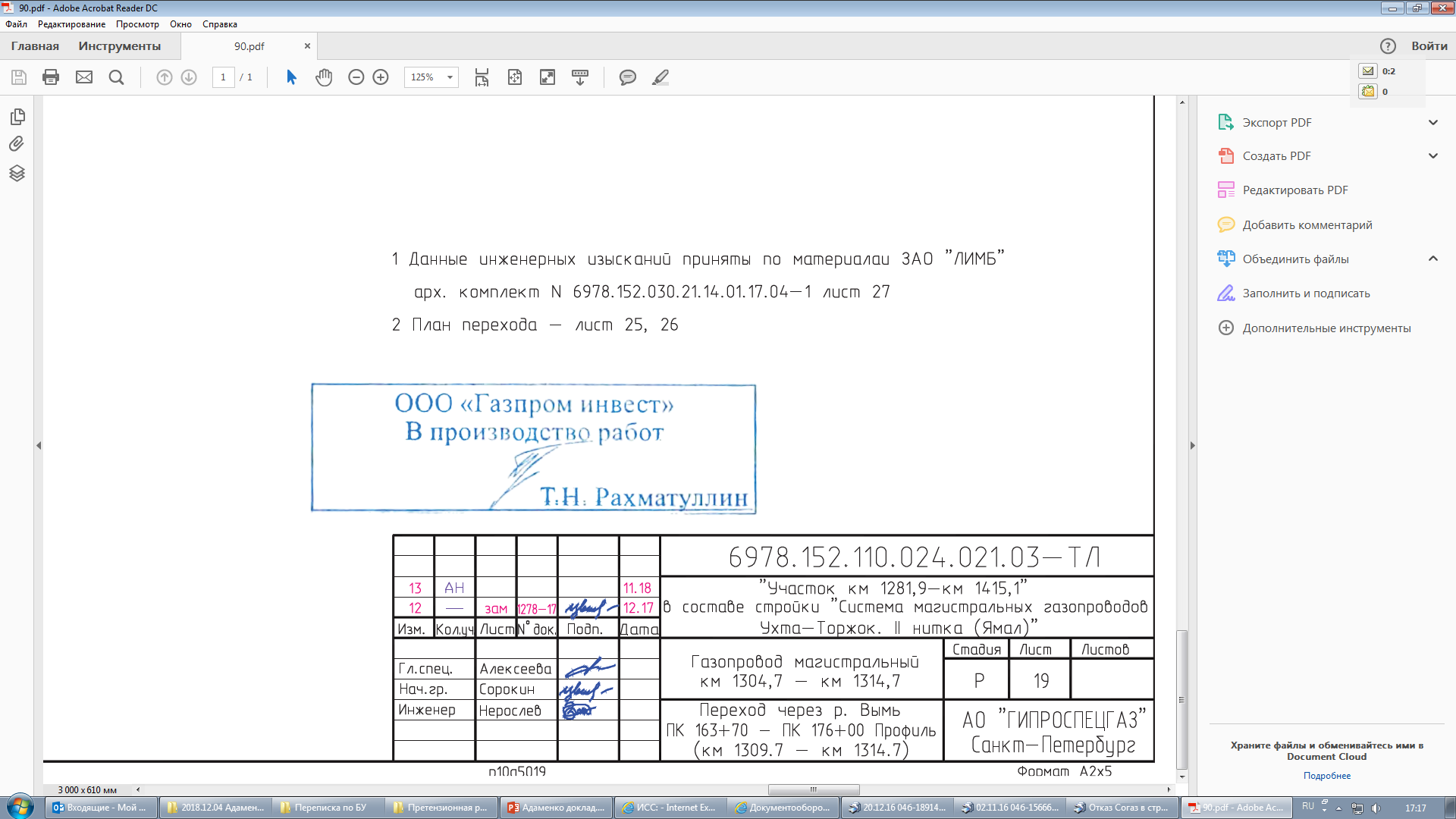 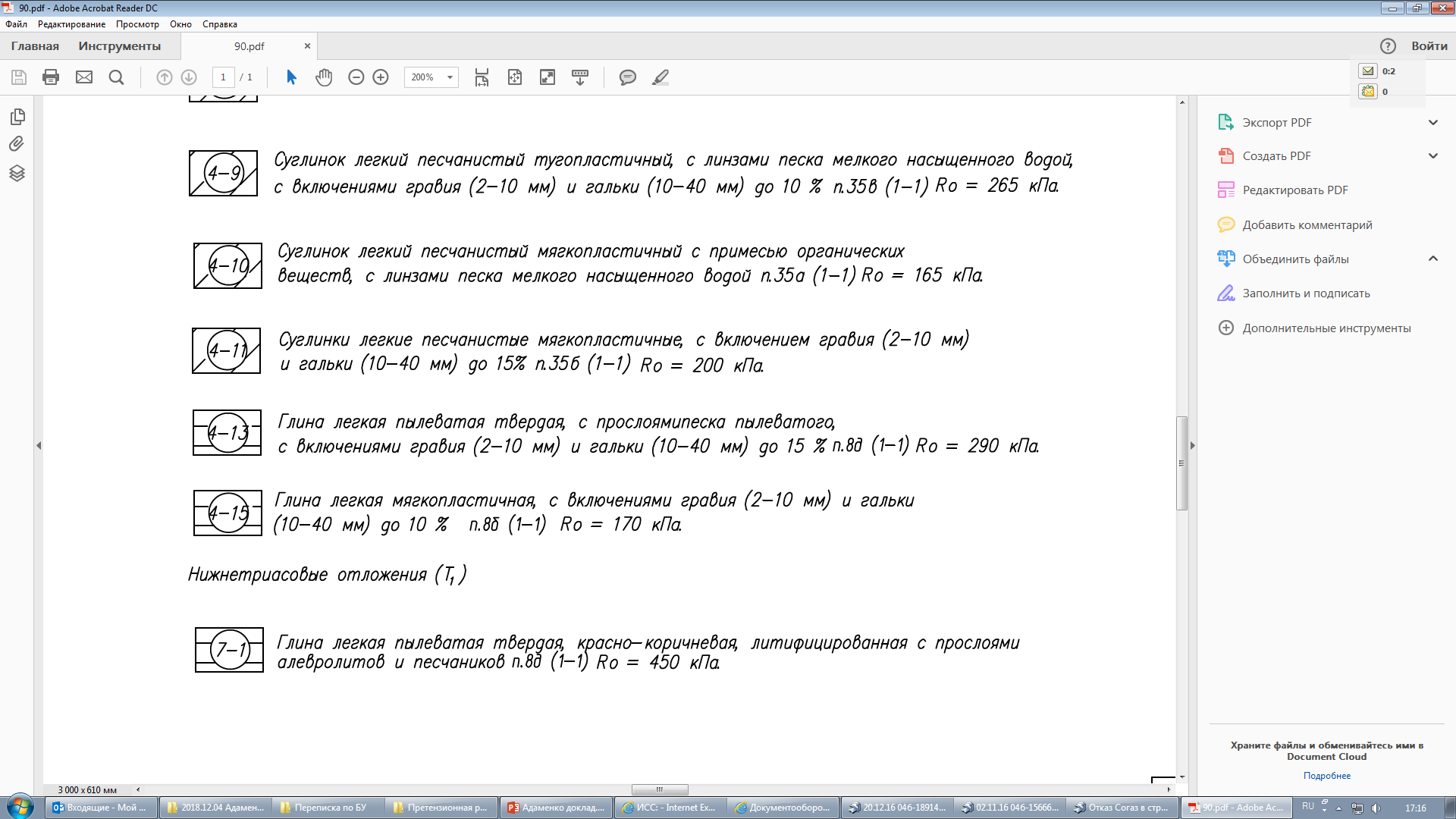 Опыт работы по вводу в эксплуатацию объектов транспорта газа, проблемные вопросы, пути решения
Дефекты подводных переходов
РЕШЕНИЕ
ПРЕДУСМОТРЕТЬ ПРИ ПРОЕКТИРОВАНИИ ПОДВОДНЫХ ПЕРЕХОДОВ
Определение (корректировка) метода прокладки по результатам инженерно-геологических изысканий.
Георадарное обследование трассы перехода.
Применение труб с защитным покрытием.
Страхование рисков.
Опыт работы по вводу в эксплуатацию объектов транспорта газа, проблемные вопросы, пути решения
Предложения к включению протокол совещания
Опыт работы по вводу в эксплуатацию объектов транспорта газа, проблемные вопросы, пути решения
Предложения к включению протокол совещания
Опыт работы по вводу в эксплуатацию объектов транспорта газа, проблемные вопросы, пути решения
СПАСИБО ЗА ВНИМАНИЕ!
Станислав Владимирович Адаменко,
Главный инженер – первый заместитель генерального директора 
ООО «Газпром трансгаз Ухта»
Тел. : (8216) 7-22-11
Е-mail: sgp@sgp.gazprom.ru